The Doctrine of Jesus Christ(Part 20)
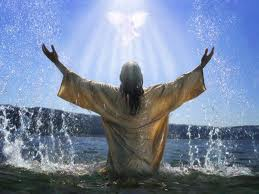 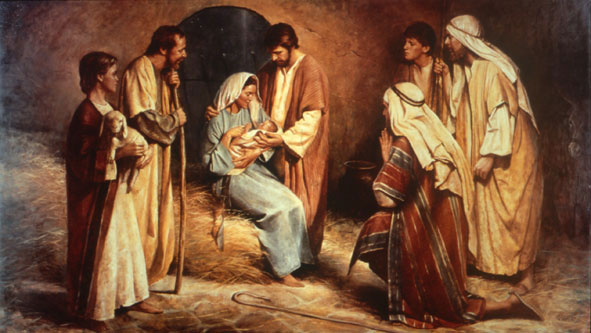 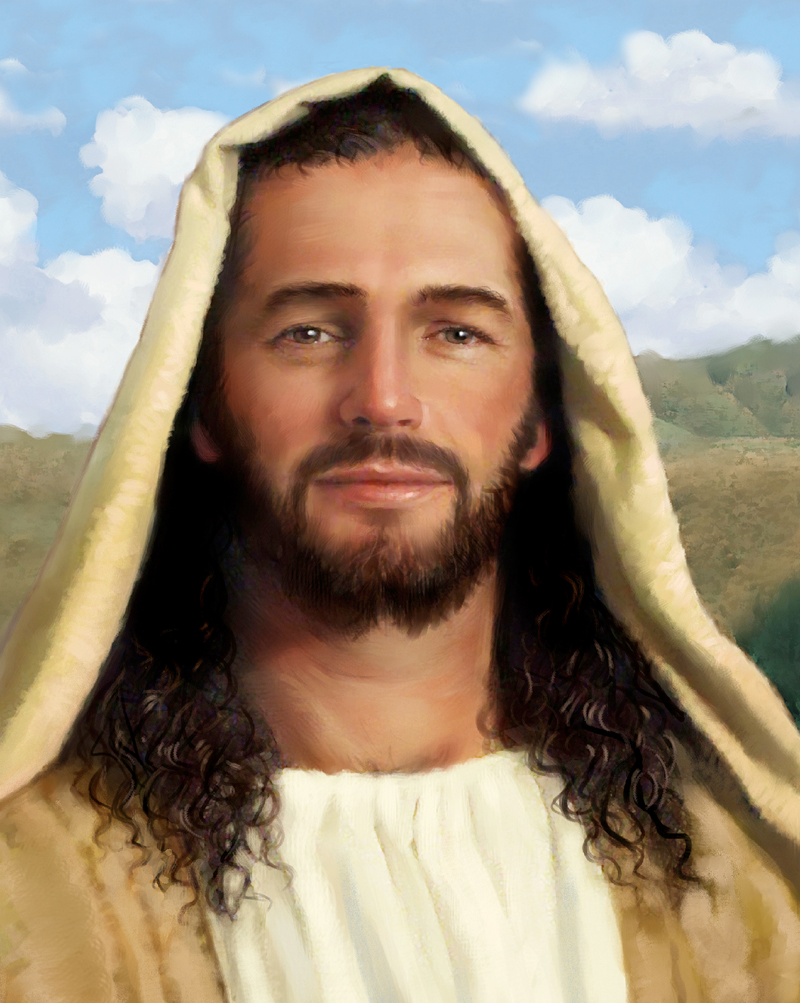 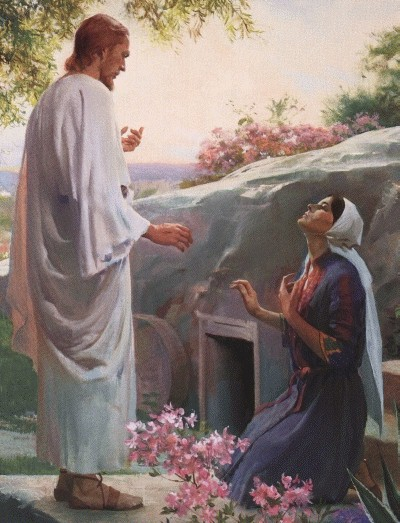 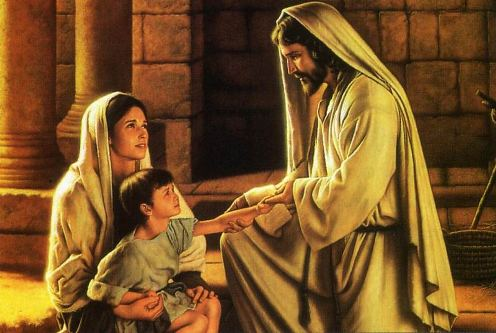 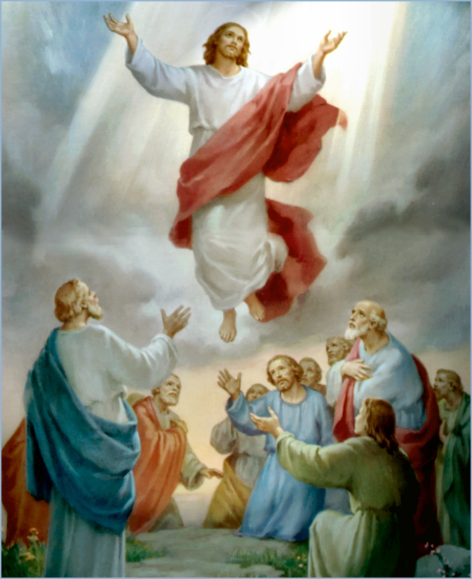 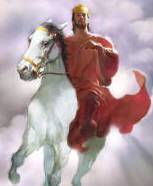 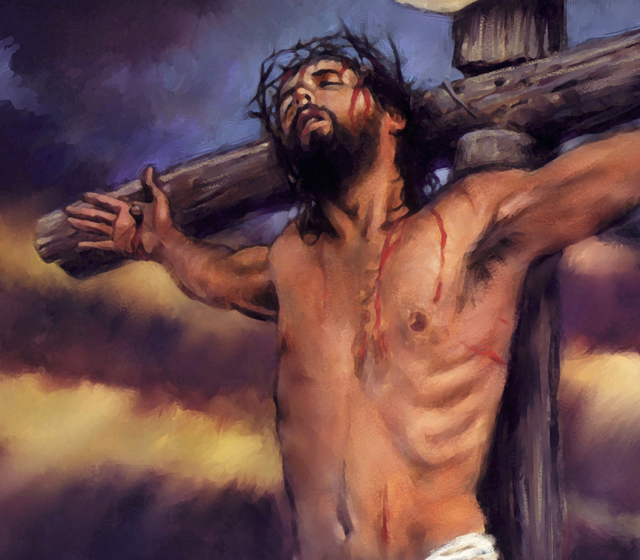 The Infallible Proofs of the Resurrection
Review
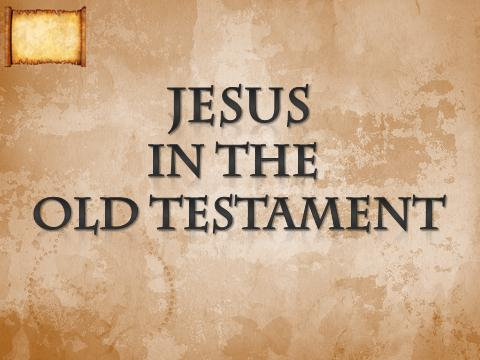 The Virgin Birth
“Behold, a virgin shall be with child, and shall bring forth a son, and they shall call his name Emmanuel, which being interpreted is, God with us.” 
Matt. 1:23
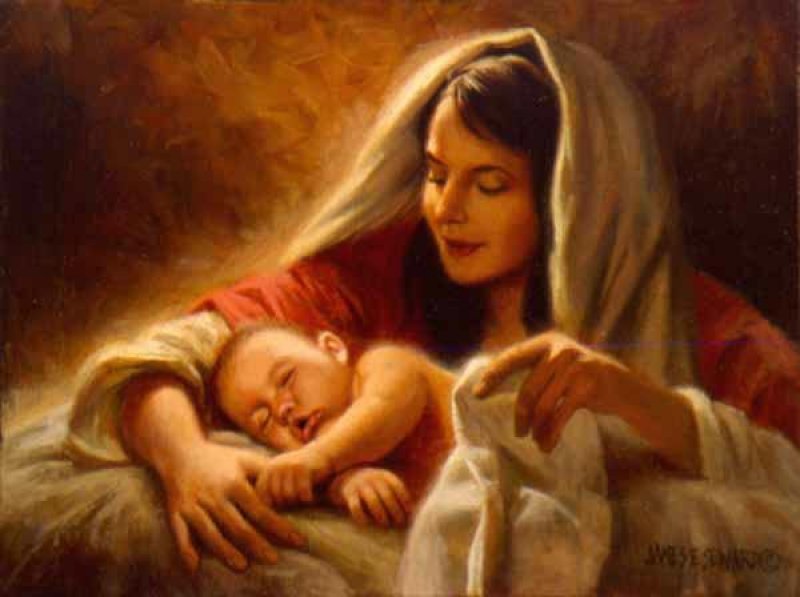 The Incarnation of Christ
(John 1:1-14)

 God the Son took upon himself the full nature of man and yet retain the full nature of God.
Names and Titles of Jesus Christ
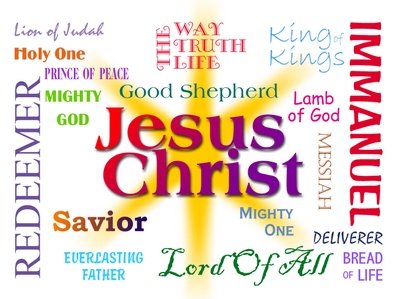 The Humanity of Jesus Christ
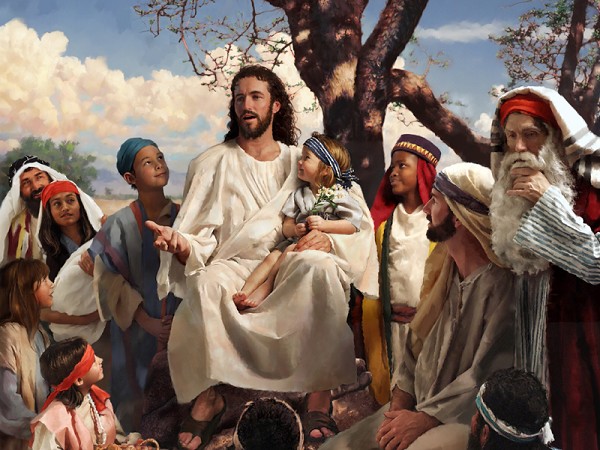 The Deity of Jesus Christ
(John 10:30-33)
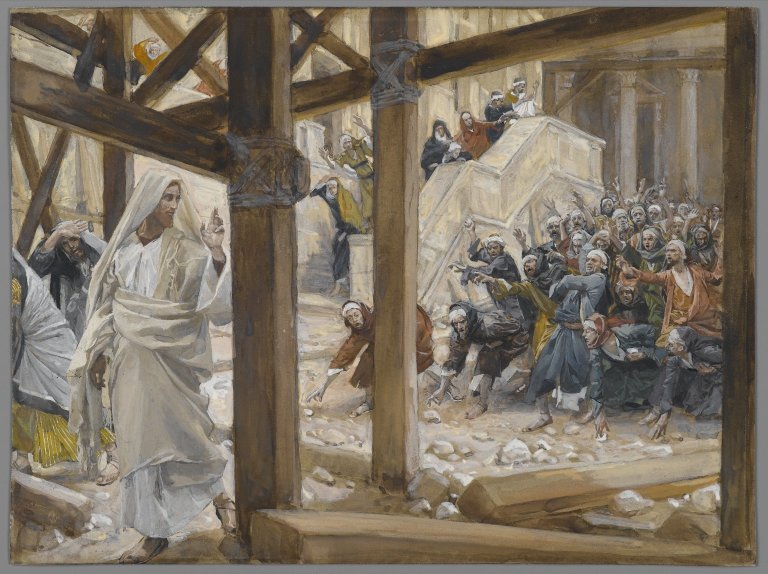 The Impeccability of Jesus Christ(John 18:38)
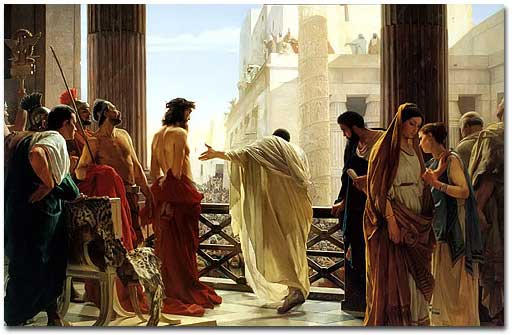 The Earthly Ministry of Jesus Christ
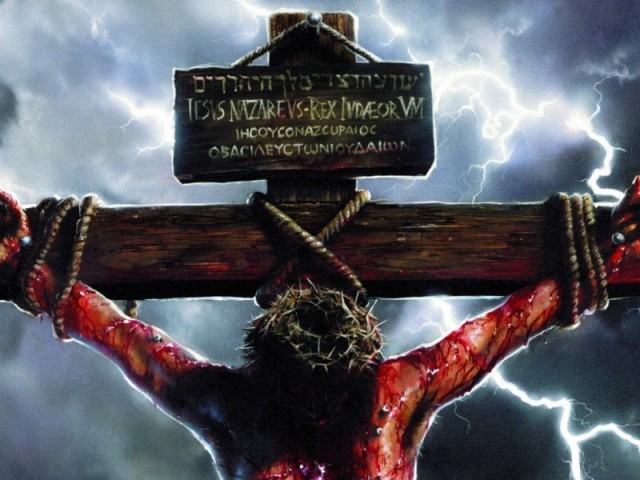 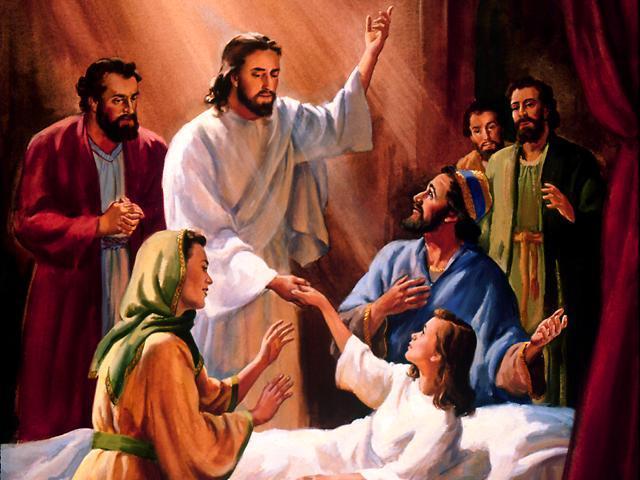 “For even the Son of man came not to be ministered unto, but to minister, and to give his life a ransom for many.” Mark 10:45
The Character of Jesus Christ
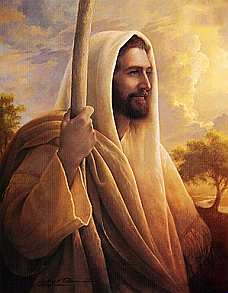 What kind of man was our Lord?

What were some of his characteristics?
The character of Christ
His zeal
His compassion
His meekness and gentleness
His boldness and courage
His love
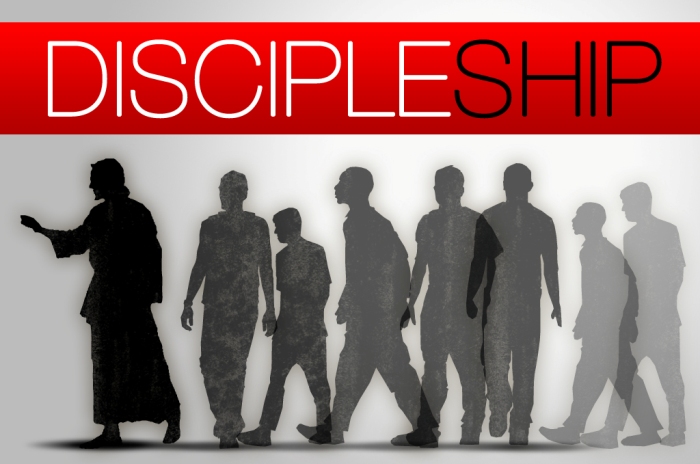 In the Old Testament three great offices were created by God to meet the spiritual and material needs of his chosen people.
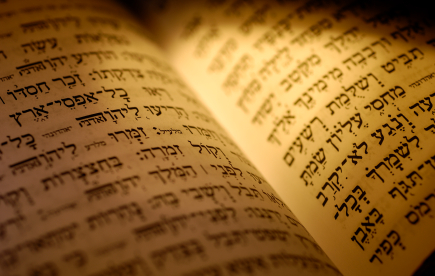 Jesus holds all three offices
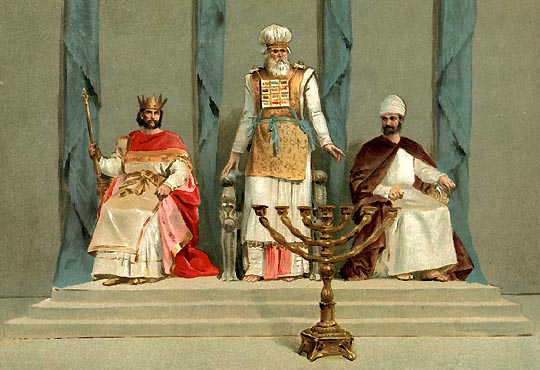 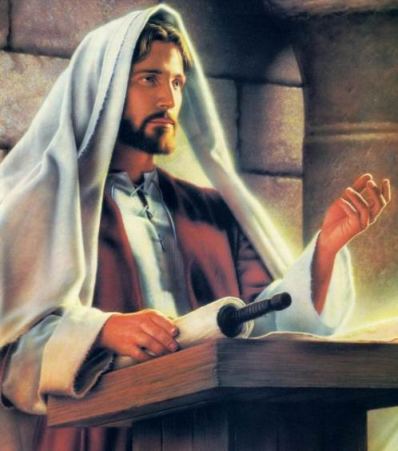 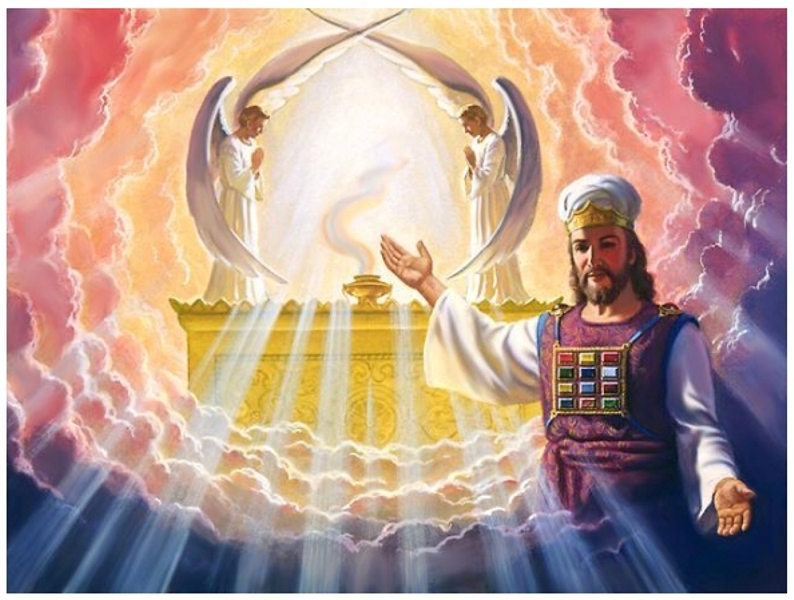 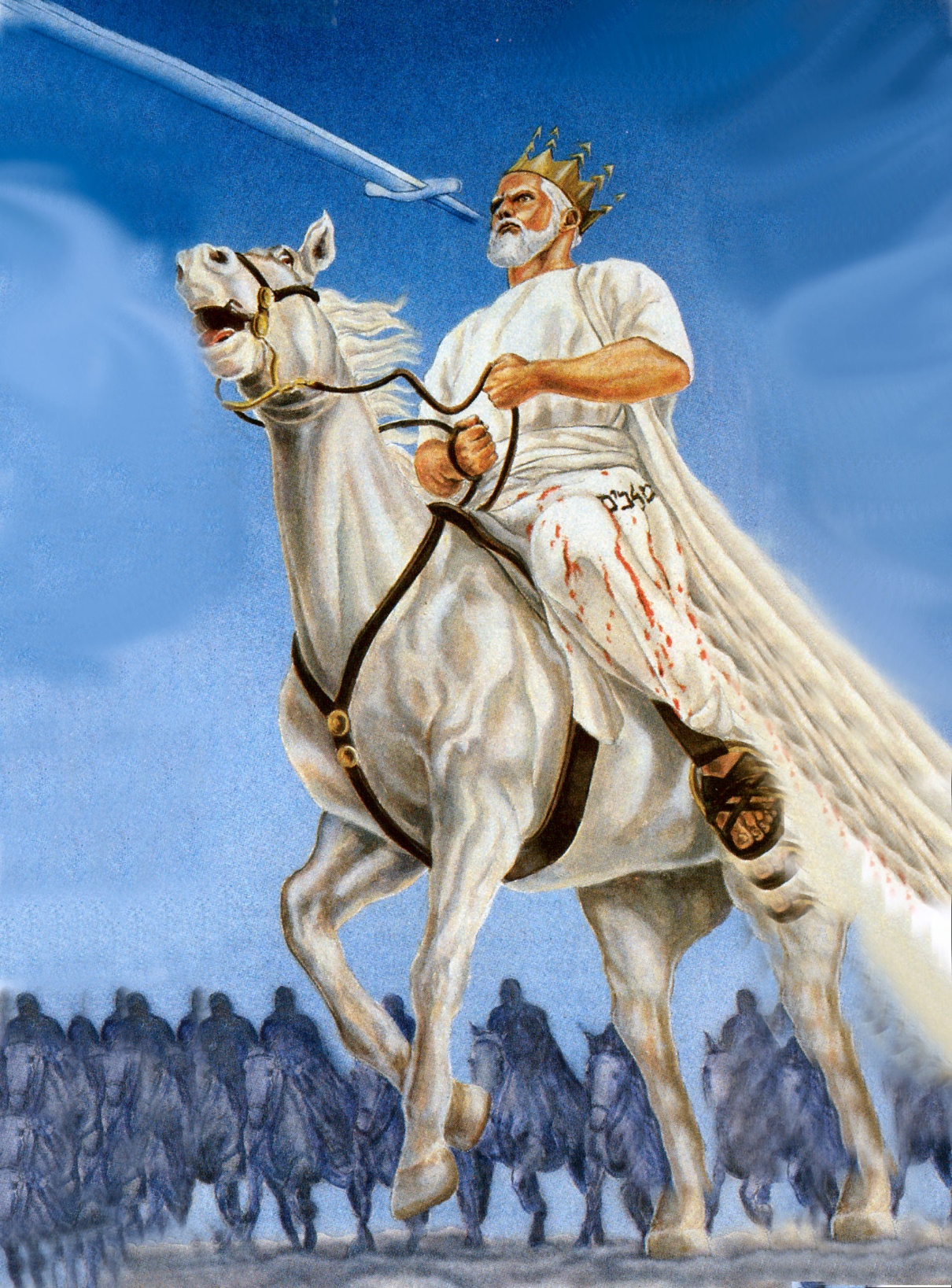 The Death of Jesus Christ
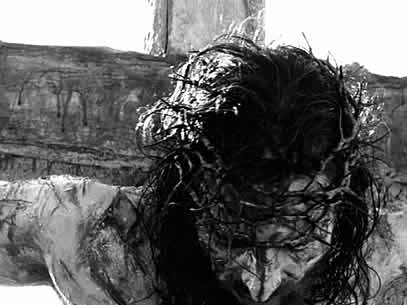 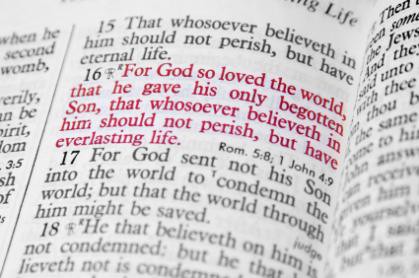 “Exposing the false Doctrine of Calvinism”
“I marvel that ye are so soon removed from him that called you into the grace of Christ unto another gospel …but there be some that trouble you, and would pervert the gospel of Christ. But though we, or an angel from heaven, preach any other gospel unto you than that which we have preached unto you, let him be accursed.” (Gal. 1:6-8)
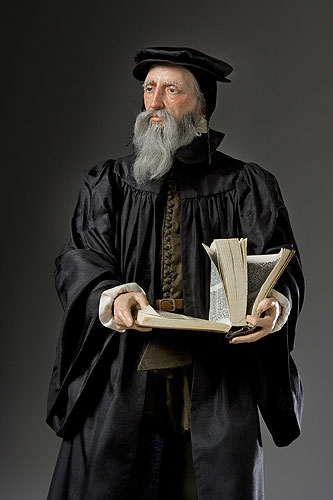 The Vicarious Atonement
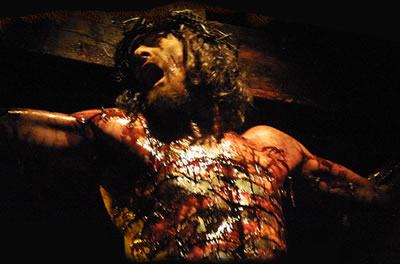 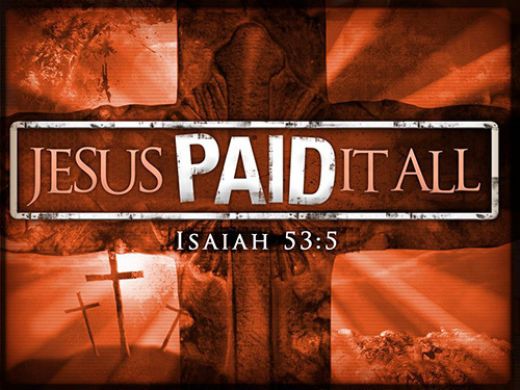 The word "vicarious" means substitute.  Christ was a substitute for others in that He took their place and suffered their punishment.
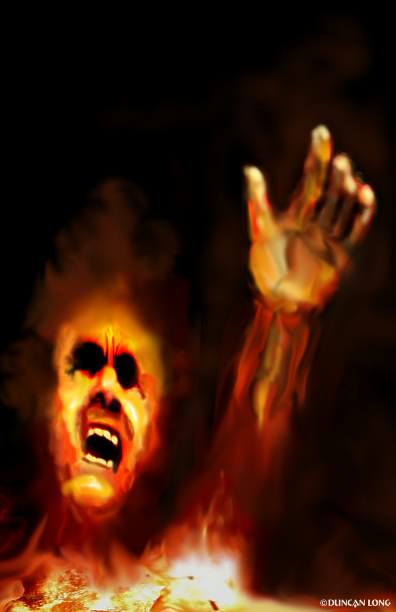 Without Christ “vicarious death”, we are all going to die and spend an eternity in hell as payment for our sins (Rev. 20:14).
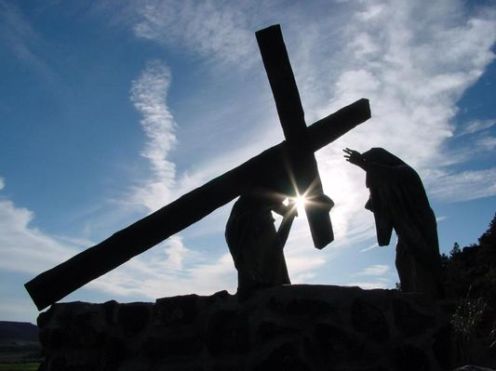 “Who his own self bare our sins in his own body on the tree.”
 I Peter 2:24
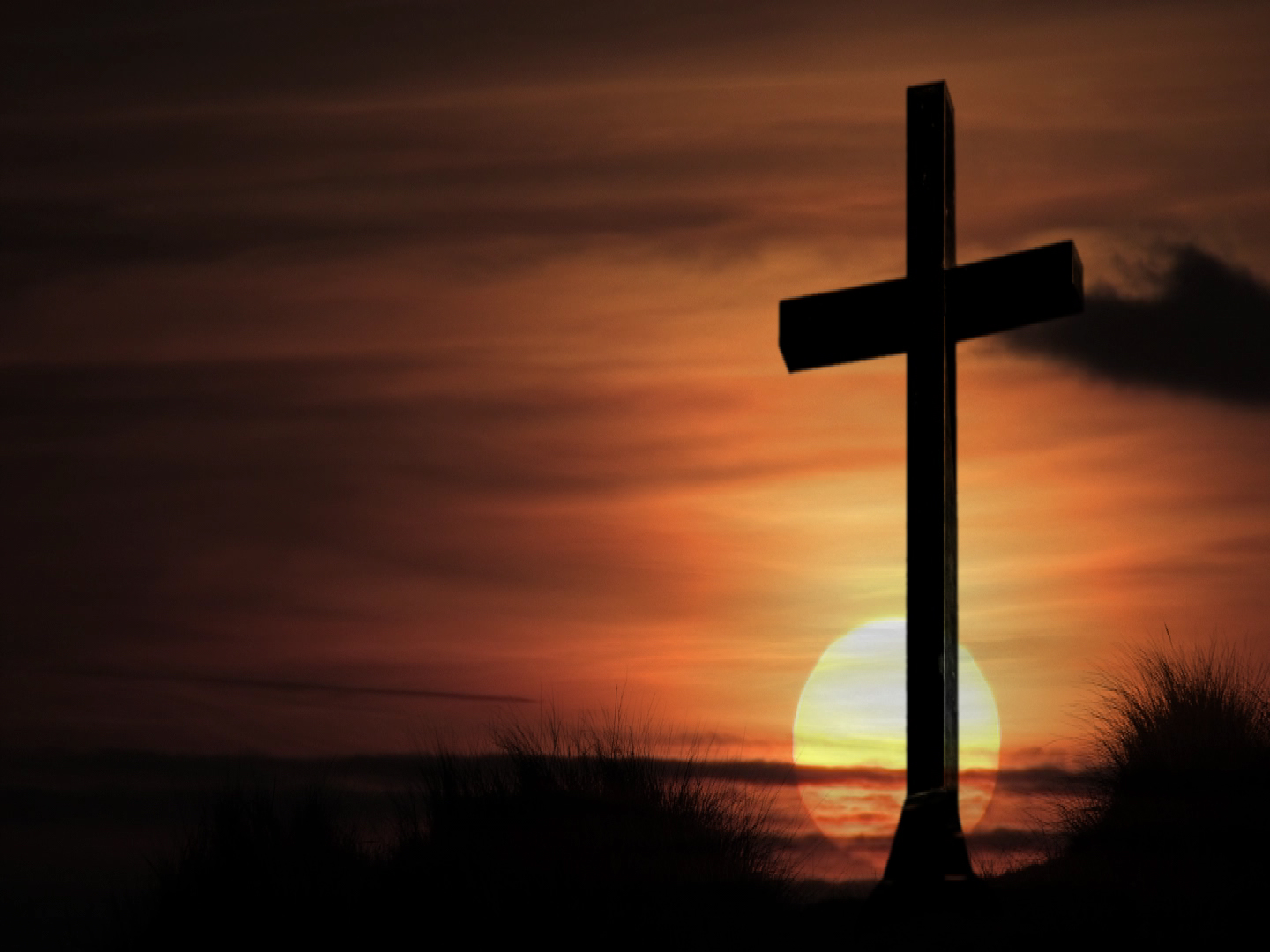 The results of the vicarious atonement
Redemption
Reconciliation
Justification
Sanctification
Glorification
Regeneration
Remission
Imputation
Propitiation
Forgiveness
Adoption
Ransom
Pardon
Eternal Salvation
The seven last statements of Christ
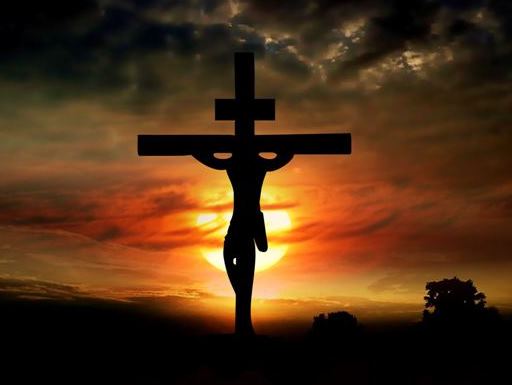 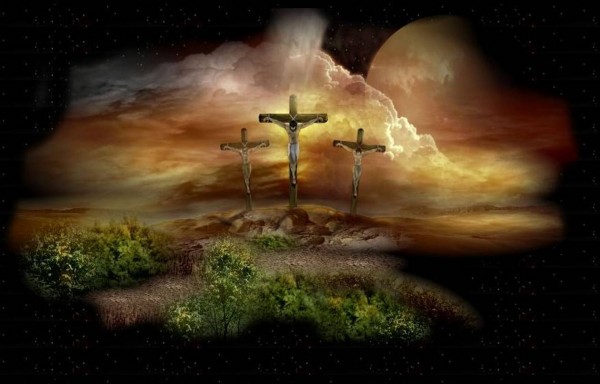 “Father, forgive them; for they know not what they do.”
“Today shalt thou be with me in paradise.”
“Woman, behold thy son! Then saith he to the disciple, Behold thy mother!”
“My God, my God, why hast thou forsaken me?”
“I thirst.”
“It is finished.”
“Father, into thy hands I commend my spirit.”
Christ descent into the heart of the earth
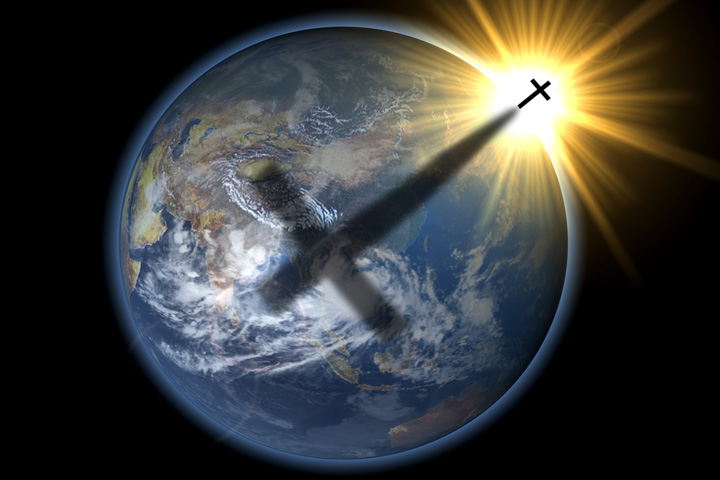 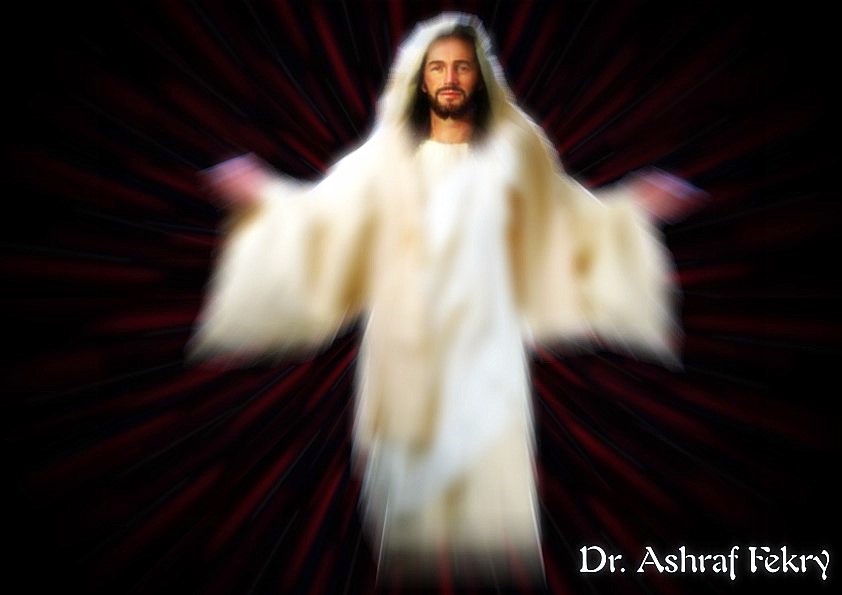 "For as Jonas was three days and three nights in the whale’s belly; so shall the Son of man be three days and three nights in the 
heart of the earth." 
(Matt. 12:40)
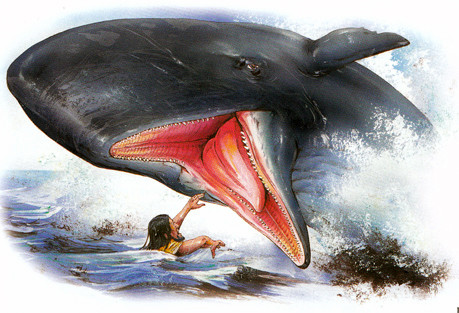 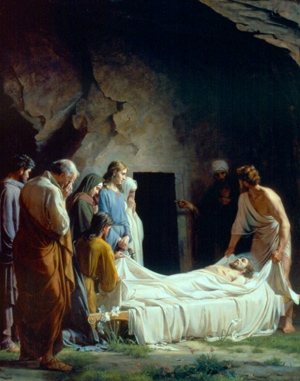 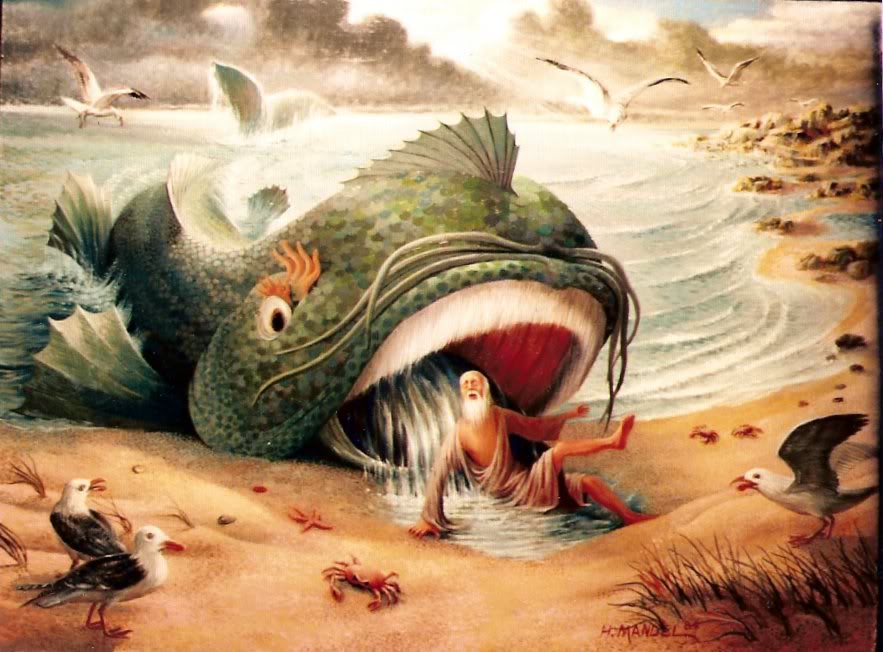 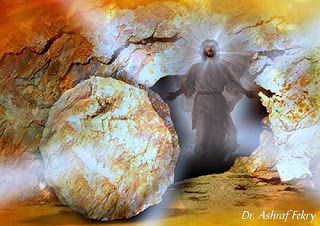 “For Christ also hath once suffered for sins, the just for the unjust, that he might bring us to God, being put to death in the flesh, but quickened by the Spirit: By which also he went and preached unto the spirits in prison; Which sometime were disobedient, when once the longsuffering of God waited in the days of Noah, while the ark was a preparing, wherein few, that is, eight souls were saved by water.”     (I Peter 3:18-20)
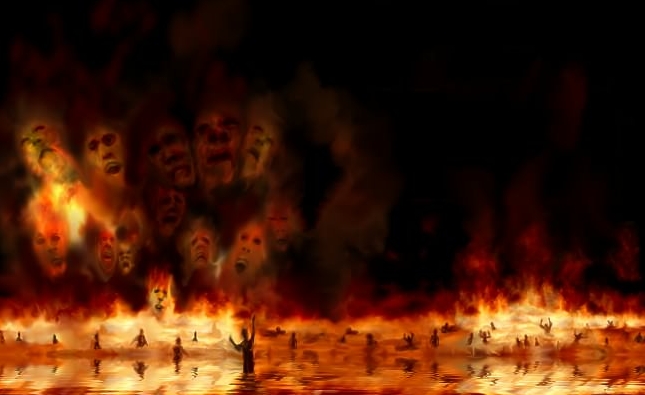 Torments
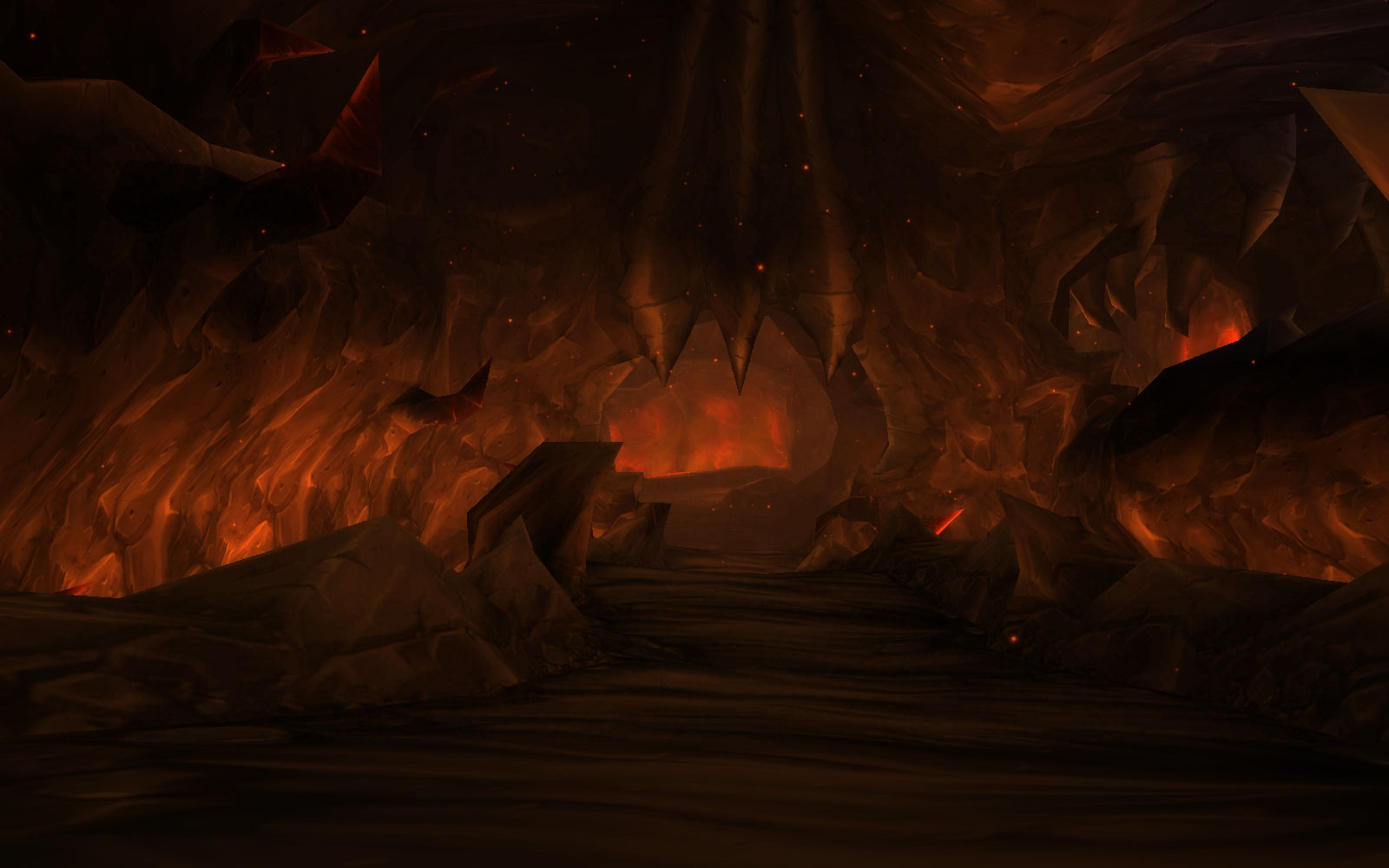 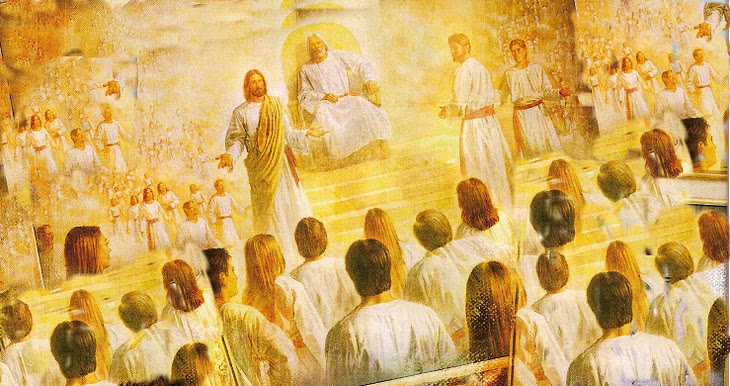 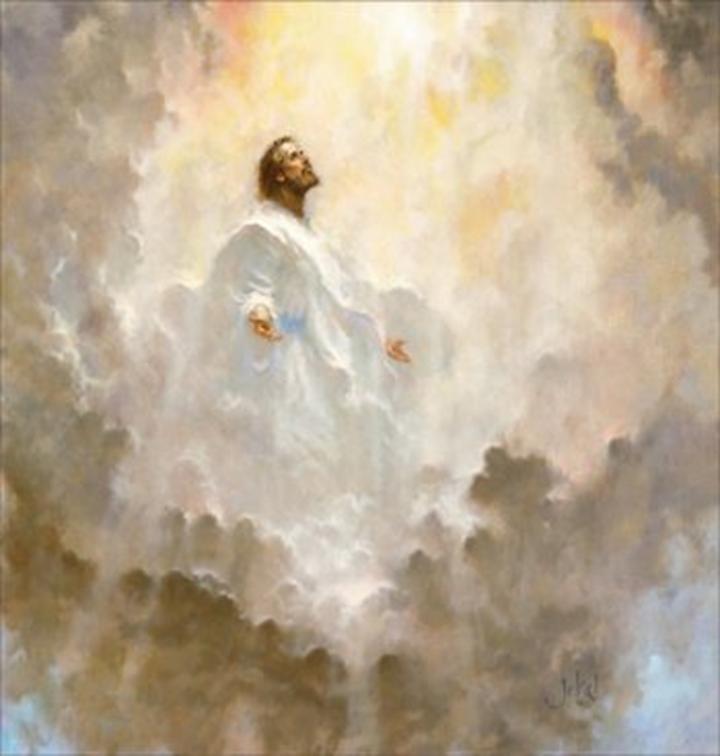 Paradise                                                                                                                                                                       (Abraham's bosom)
“Wherefore he saith, When he ascended up on high, he led captivity captive, and gave gifts unto men. Now that he ascended, what is it but that he also descended first into the lower parts of the earth? He that descended is the same also that ascended up far above all heavens, that he might fill all things.” (Ephesians 4:8-9)
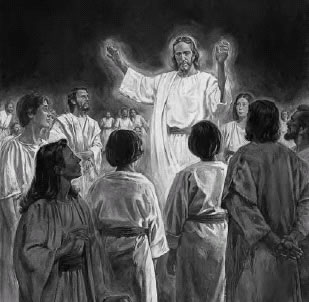 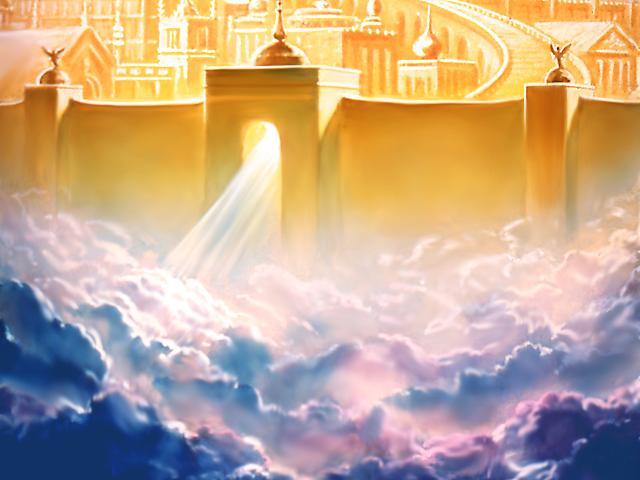 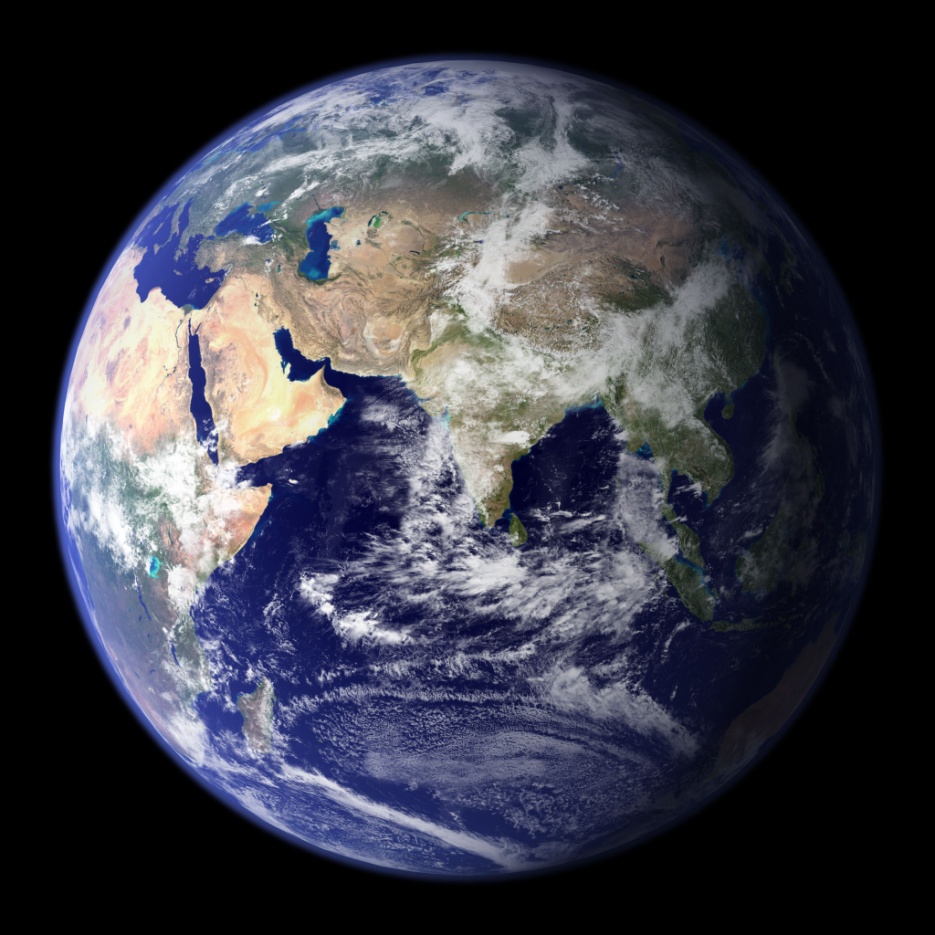 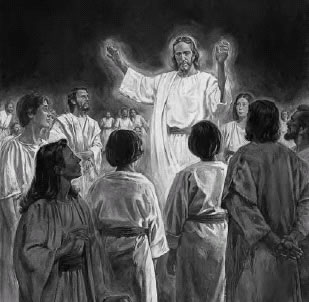 The Resurrection of Jesus Christ
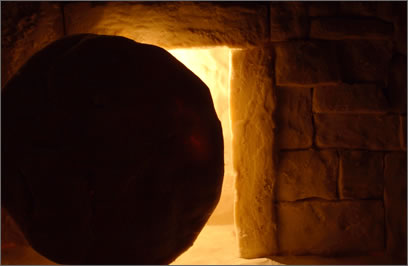 The Most Important Bible Doctrine(I Corinthians 15)
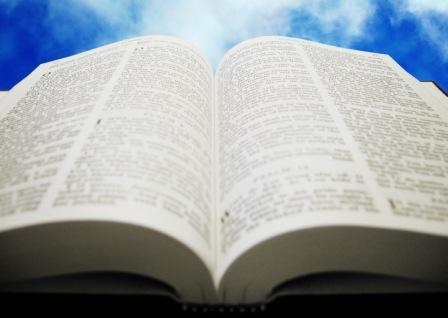 “And if Christ be not risen, then is our preaching vain, and your faith is also vain. Yea, and we are found false witnesses of God; because we have testified of God that he raised up Christ: whom he raised not up, if so be that the dead rise not. For if the dead rise not, then is not Christ raised: And if Christ be not raised, your faith is vain; ye are yet in your sins.”
A person can not be saved unless they believer in the Resurrection of Jesus Christ.
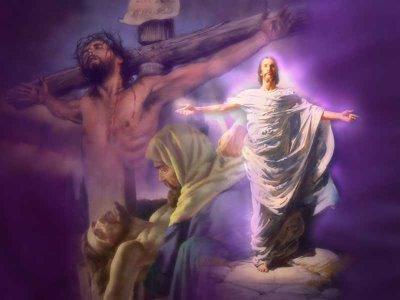 “Repent ye, and believe the gospel.” (Mark 1:15)
Romans 10:9
“That if thou shalt confess with thy mouth the Lord Jesus, and shalt believe in thine heart that God hath raised him from the dead, thou shalt be saved.”
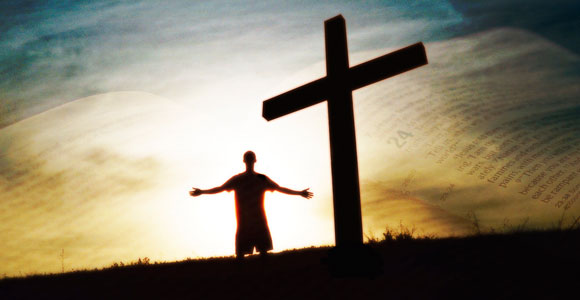 The Infallible Proofs of the Resurrection
“The former treatise have I made, O Theophilus, of all that Jesus began both to do and teach, Until the day in which he was taken up, after that he through the Holy Ghost had given commandments unto the apostles whom he had chosen: To whom also he shewed himself alive after his passion by many infallible proofs, being seen of them forty days, and speaking of the things pertaining to the kingdom of God.” (Acts 1:1-3)
“The former treatise…” (a long systematic exposition or argument in writing including a discussion of all facts)
The former treatise = Gospel of Luke 
Gospel of Luke and Acts were written to – “The most excellent Theophilus”
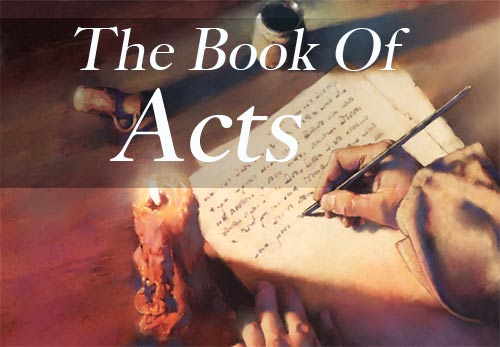 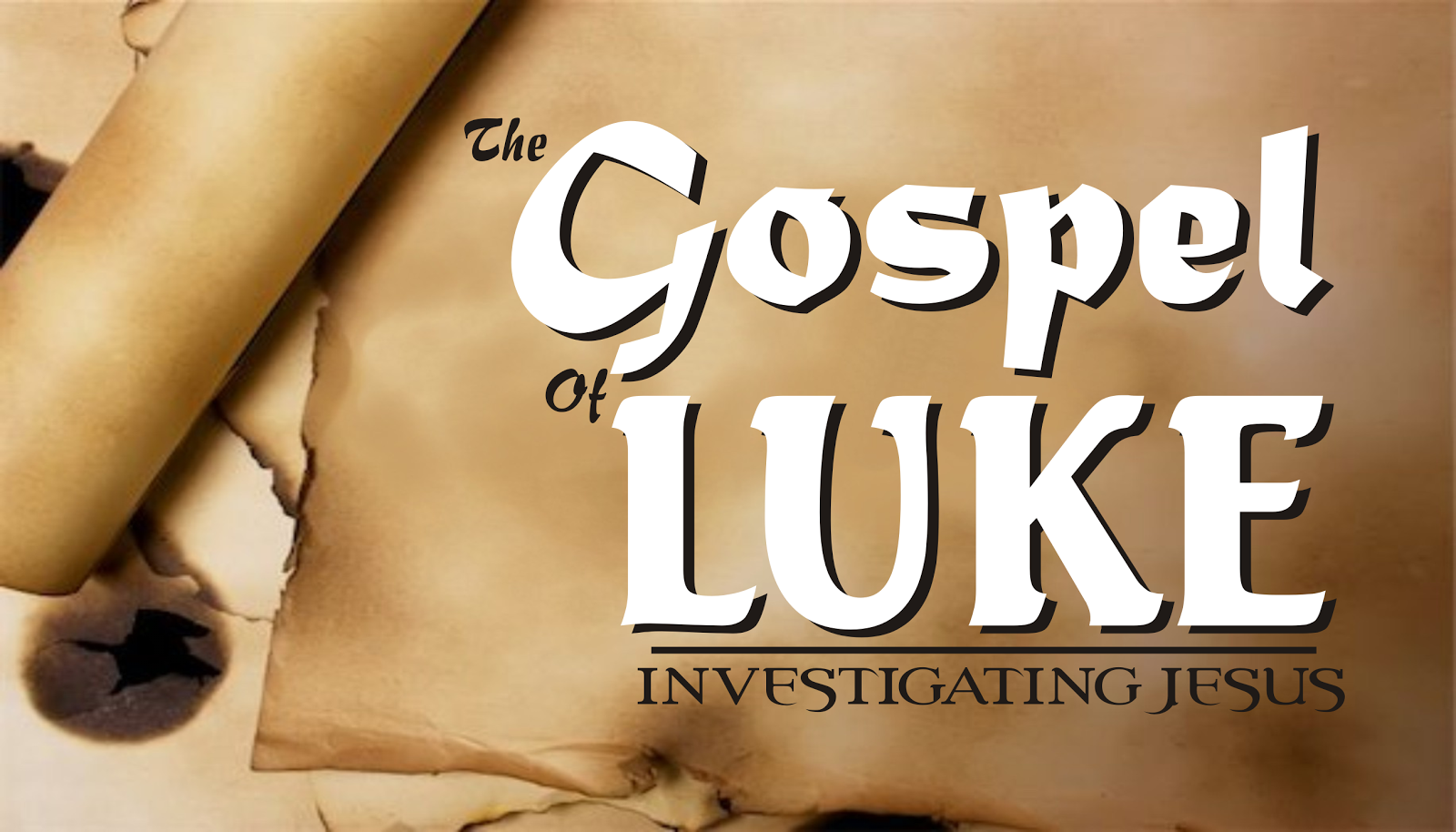 Theophilus was a high ranking Roman official – (see Acts 23:26, 24:3)
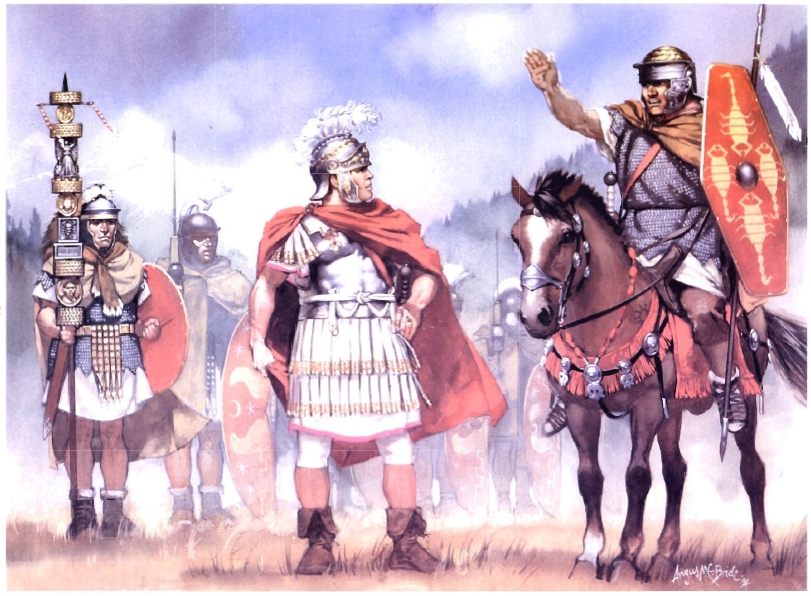 The Gospel of Luke records the entire life of Christ  from his birth (chapter 1-2) until his ascension (chapter 24)
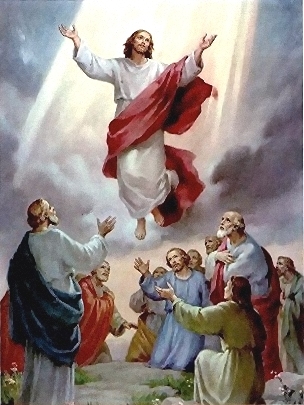 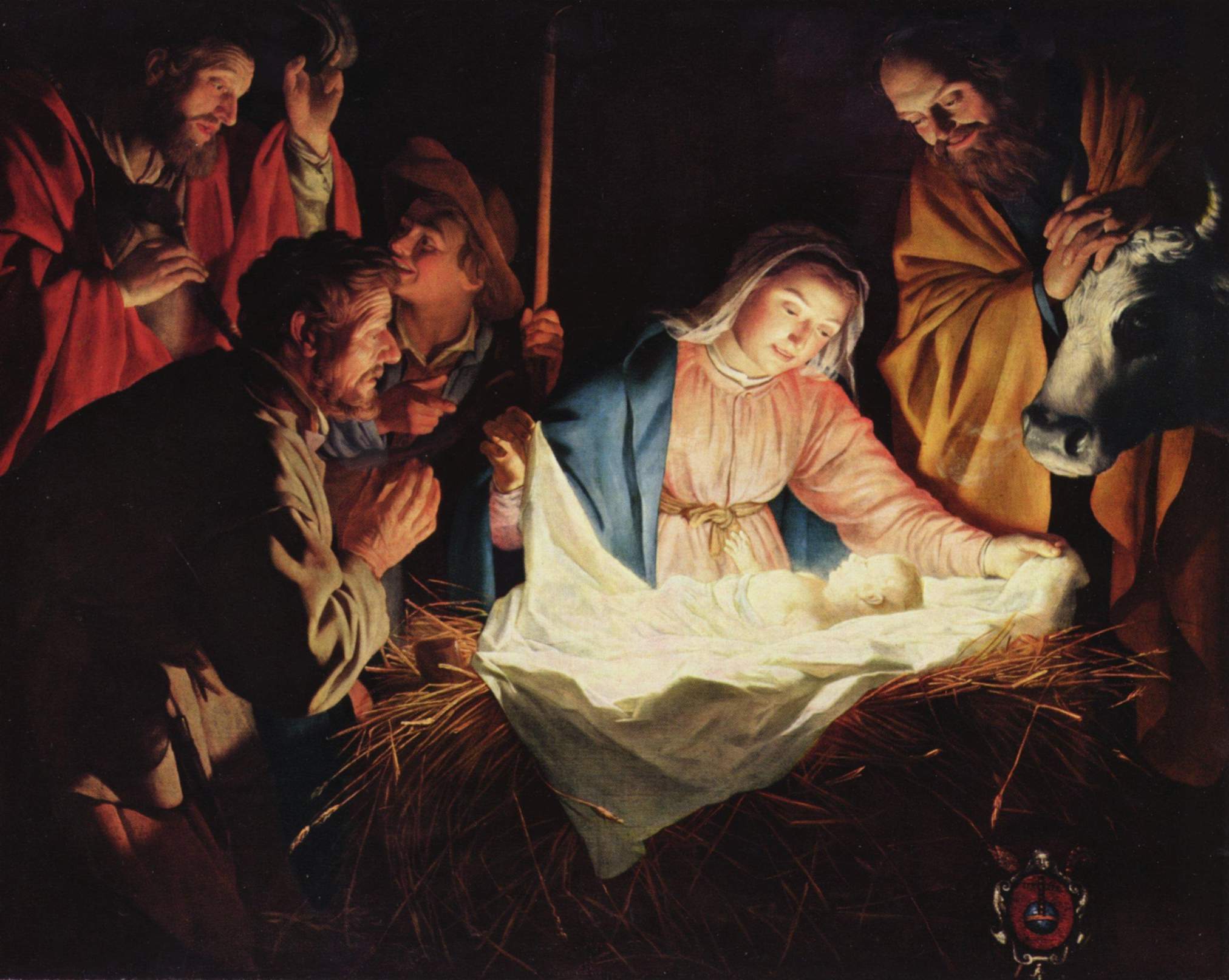 “To whom also he shewed himself alive after his passion by many infallible proofs, being seen of them forty days, and speaking of the things pertaining to the kingdom of God.” (Acts 1:3)
His passion (suffering and death)
Many infallible proofs
Jesus appeared no less than                                        seventeen times after his                                    resurrection.
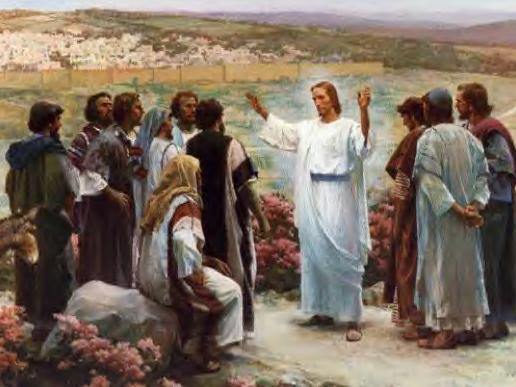 40 days
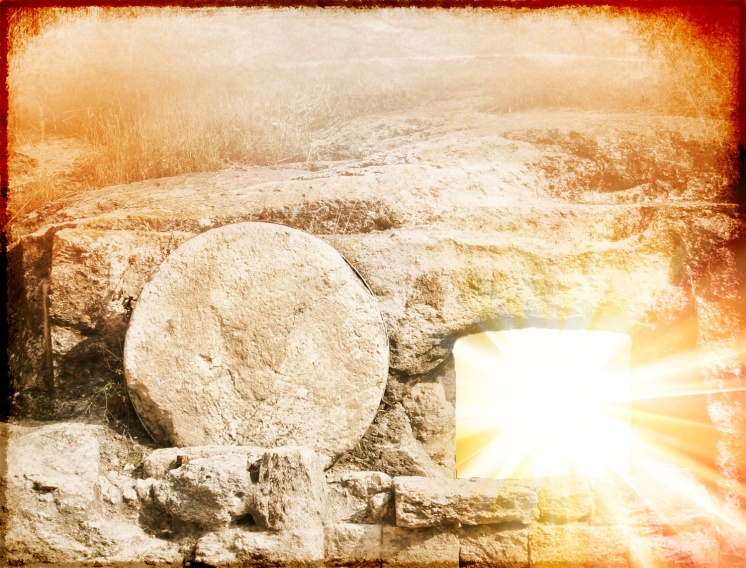 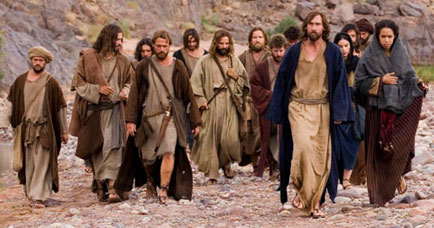 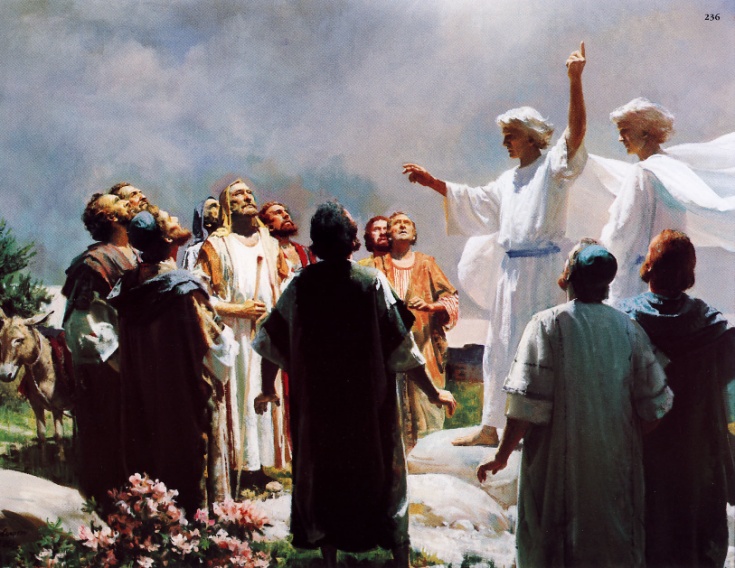 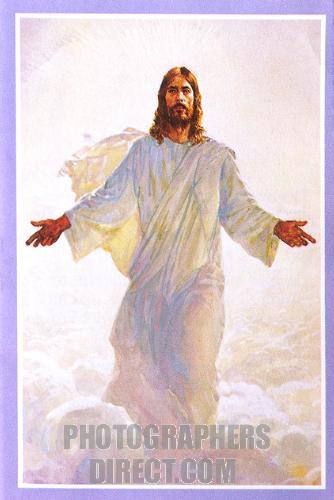 40 days
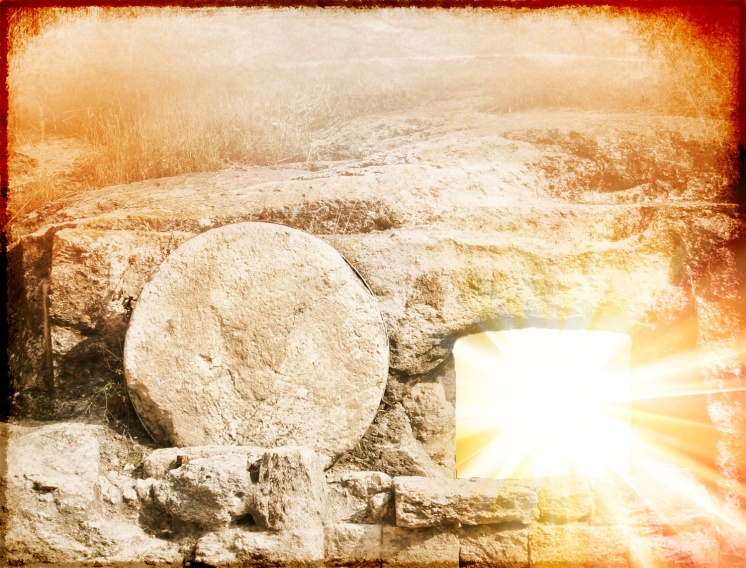 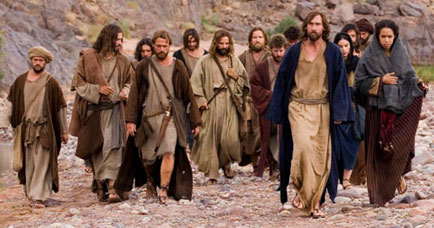 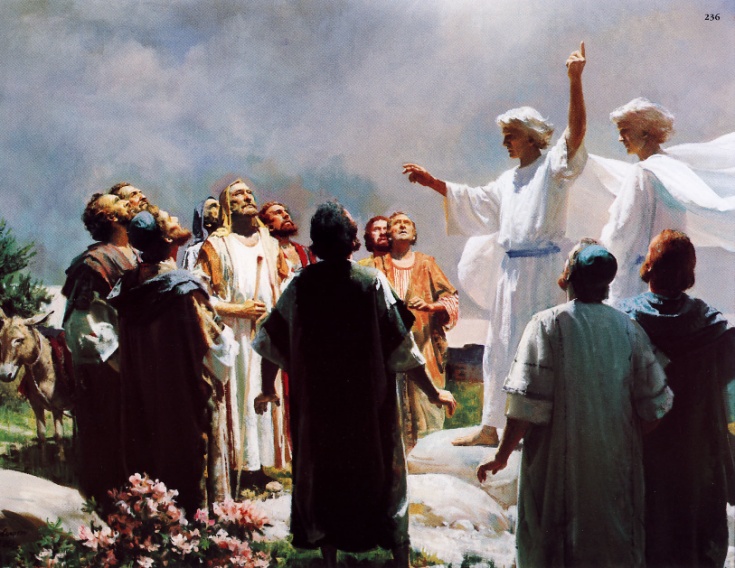 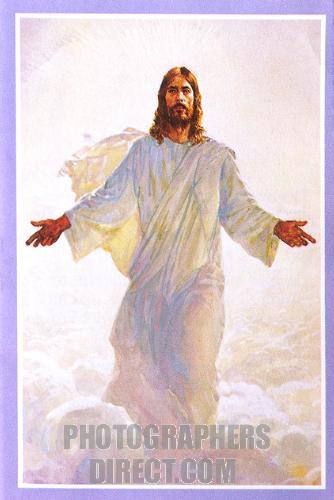 40 days
“…many infallible proofs.”
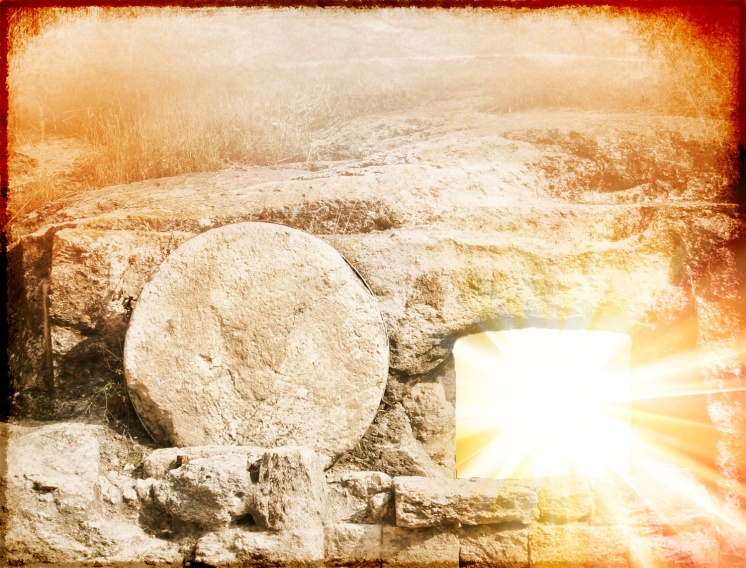 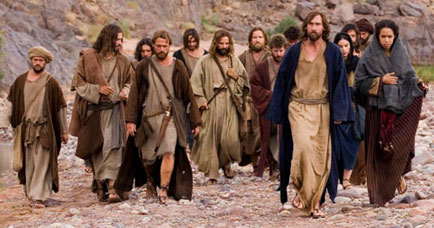 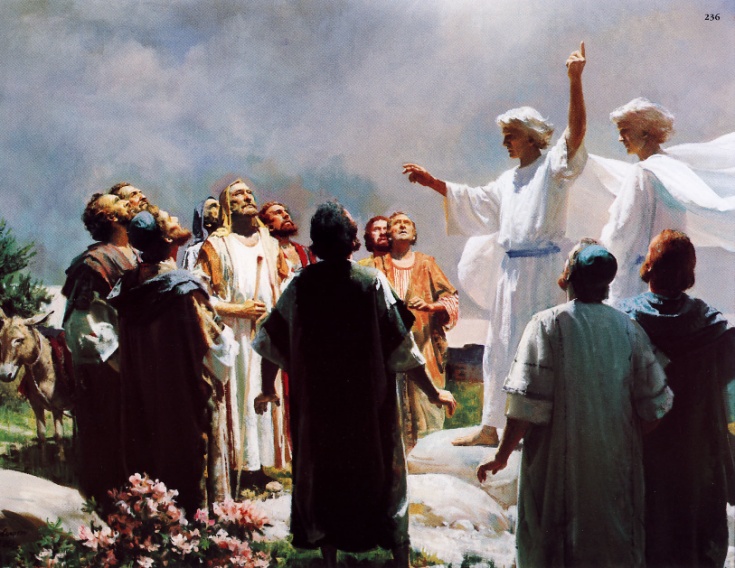 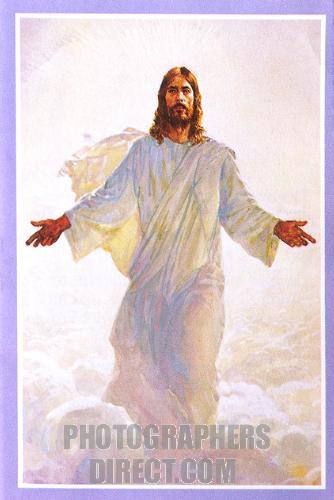 The proofs of the resurrection
The empty tomb - (Matthew 27:63-66) “Saying, Sir, we remember that that deceiver said, while he was yet alive, After three days I will rise again. Command therefore that the sepulchre be made sure until the third day, lest his disciples come by night, and steal him away, and say unto the people, He is risen from the dead: so the last error shall be worse than the first.  Pilate said unto them, Ye have a watch: go your way, make it as sure as ye can. So they went, and made the sepulchre sure, sealing the stone, and setting a watch.”
The tremendous change in the lives of the     disciples -  
 Before the resurrection - (Matt. 26:35) “Peter said unto him, Though I should die with thee, yet will I not deny thee. Likewise also said all the disciples.”
After the resurrection – (Acts 4:13) “Now when they saw the boldness of Peter and John, and perceived that they were unlearned and ignorant men, they marvelled; and they took knowledge of them, that they had been with Jesus.”
(Acts 17:6)  “These that have turned the world upside down are come hither also.”
The silence from both the Romans and Pharisees -
Not once did either of these enemy groups ever attempt to deny Christ’s resurrection. 
They hated it and tried to suppress it, but could not refute it. 
The change from Saturday to Sunday as the main day of worship –
 As ingrained as the Sabbath was in the hearts and religious history of the apostles, it would have taken some fantastic event to change their thinking.
The existence of the church –
In the less than fifty years after Christ’s death, the Christian church had become a mighty power, causing the Roman government to view with growing concern its influence upon men and women. 
Legends and religions simply do not develop this quickly.
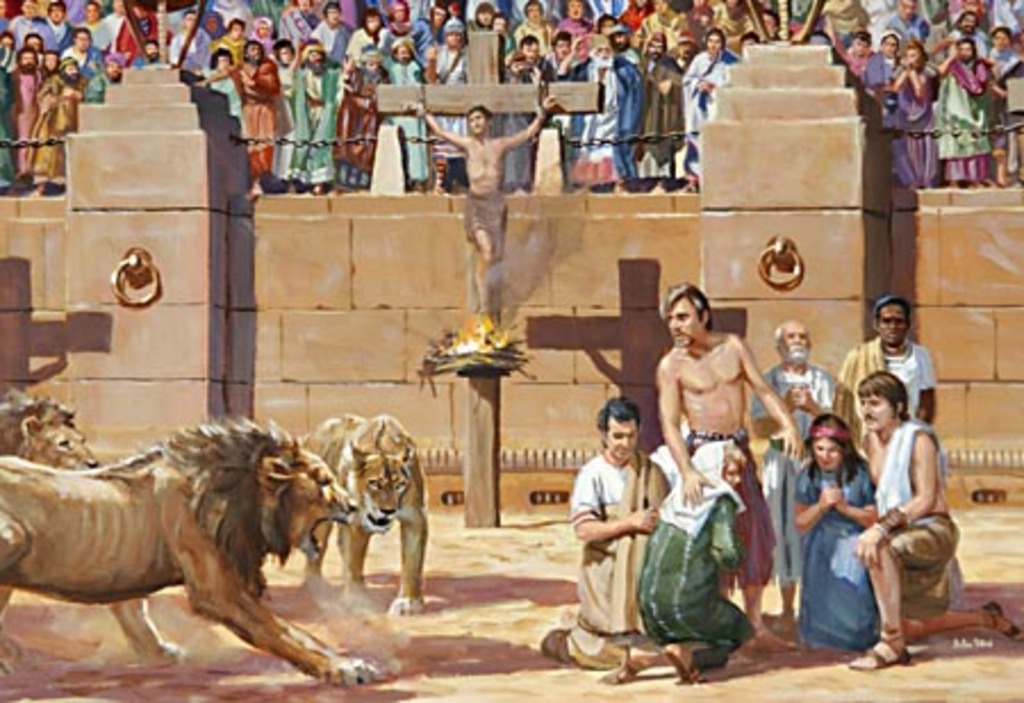 Seventeen appearances of Jesus                          after the resurrection
The appearance to Mary Magdalene as she remained at the site of the tomb after Peter and John had left. Here she saw Christ and first mistook him for the gardener, but immediately recognized him when he spoke to her (John 20:11-17; Mark 16:9-11). 
     After she had seen the risen Lord, Mary Magdalene returned to report the appearance of Christ the disciples (Matt. 16:10-11; John 20:18).
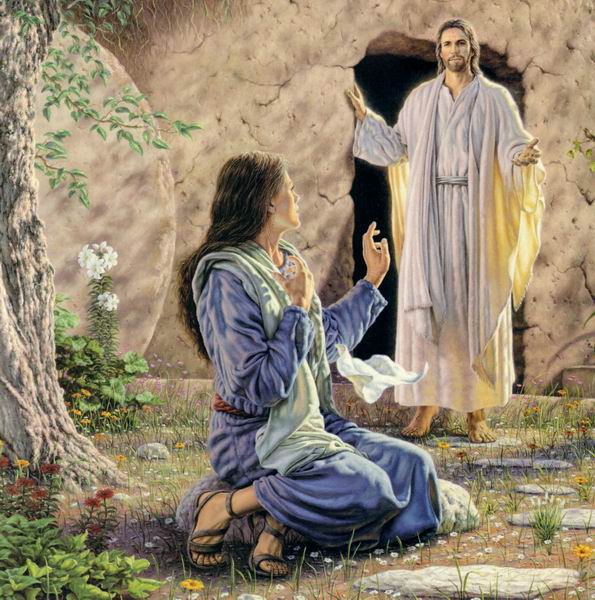 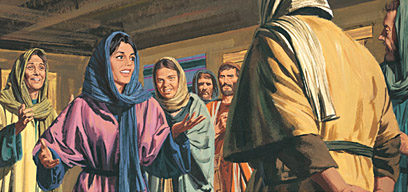 “Mary Magdalene came and told the disciples that she had seen the Lord, and that he had spoken these things unto her.” (John 20:18)
2. The appearance to the other women who were also returning to the tomb and saw Christ on the way (Matt. 28:9-10).
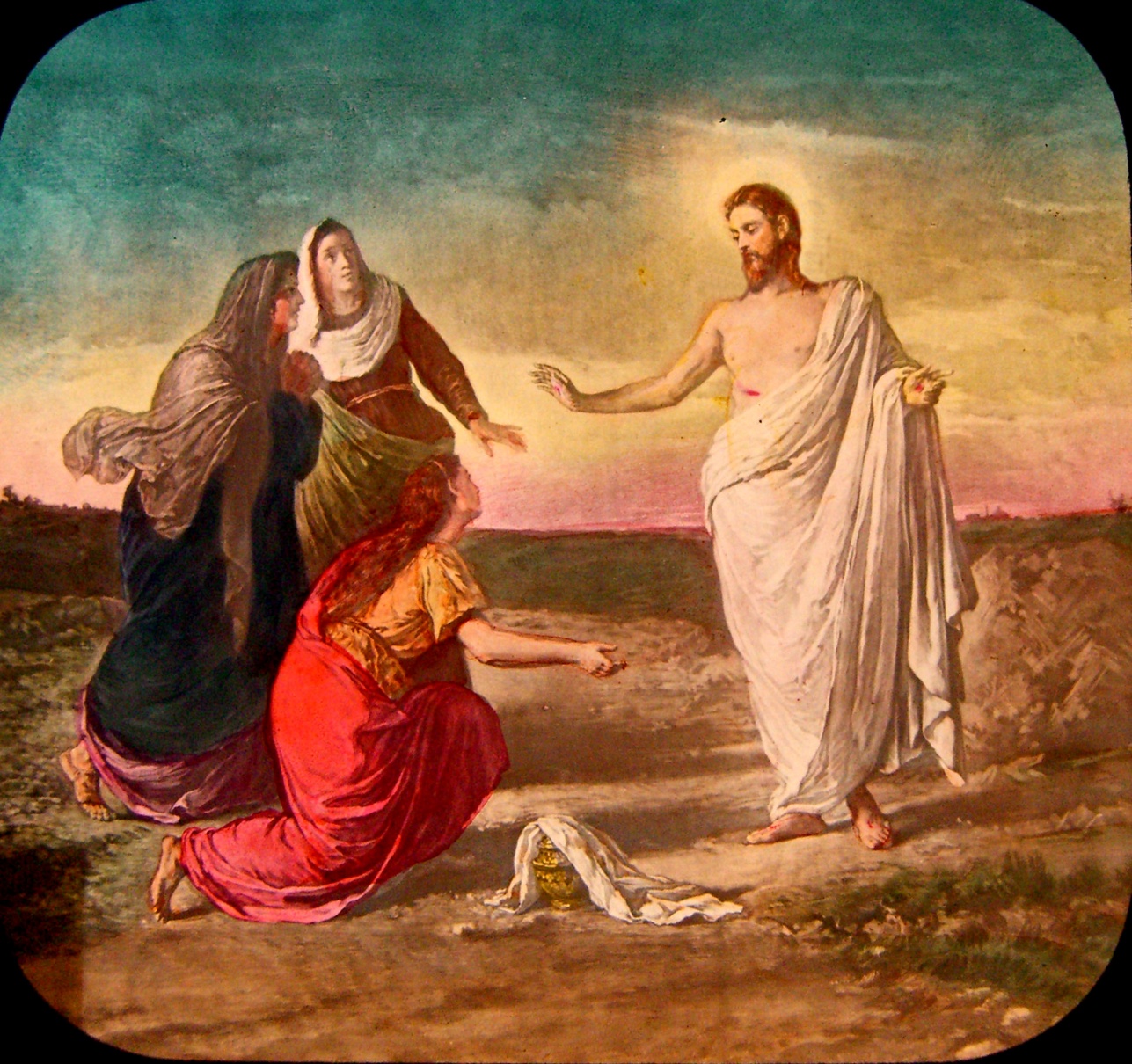 3. The record of the guards concerning the angel’s rolling away the stone is another testimony to the resurrection of Christ from unwilling witnesses (Matt. 28:11-15).
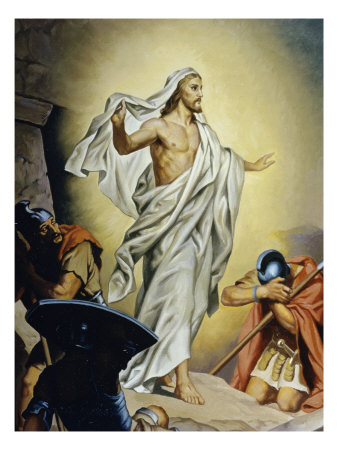 4. The appearance to Peter the afternoon of the resurrection day. Concerning this there are no details, but it is most significant that Christ first sought Peter, the denier, and leader of the twelve (Luke 24:34; I Cor. 15:5).
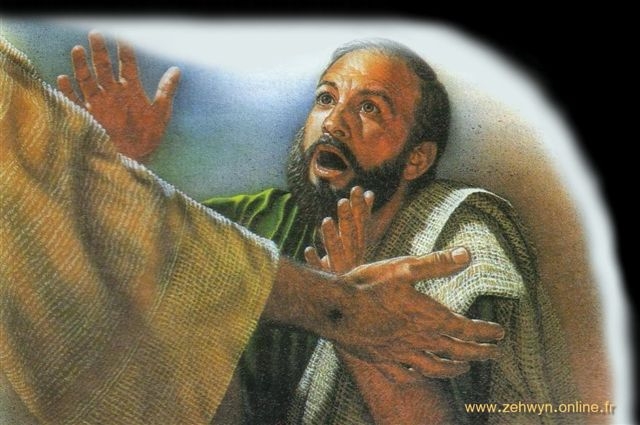 5. The appearance to the disciples as they walked on the road to Emmaus (Mark16:12, 13;                              Luke 24:13-35).
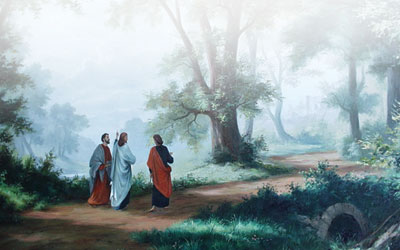 6. The appearance to the ten disciples (Mark 16:14; Luke 24:36-43; John 20:19-23). 
    Note: Judas had hung himself and Thomas was absent.
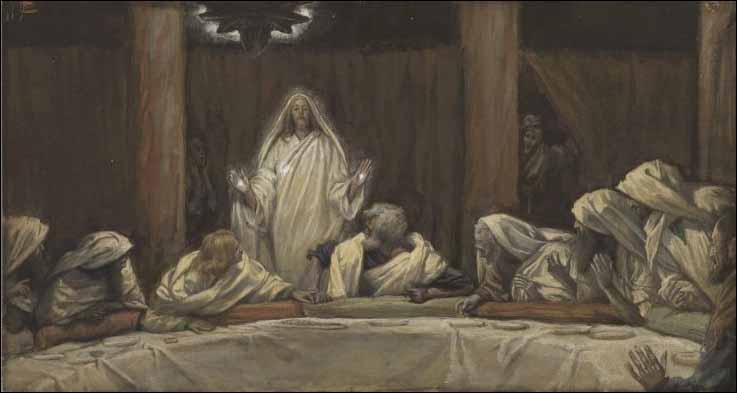 7. The appearance to the eleven disciples a week after his resurrection. At this time Thomas was present (John 20:26-29).
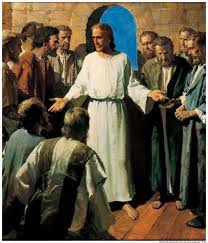 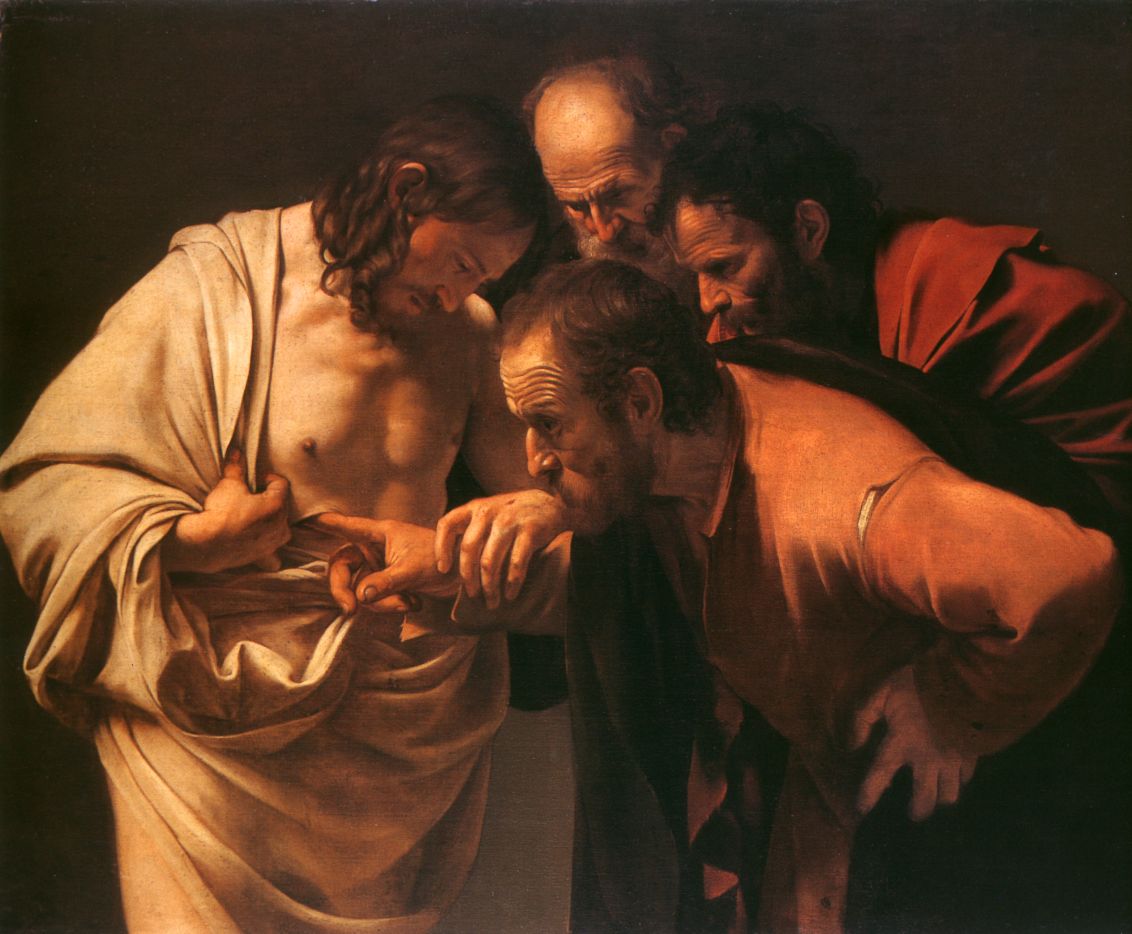 8. The appearance to the disciples by the Sea of Galilee (John 21:1-23). On this occasion he talked significantly to Simon Peter following the miraculous catch of fish.
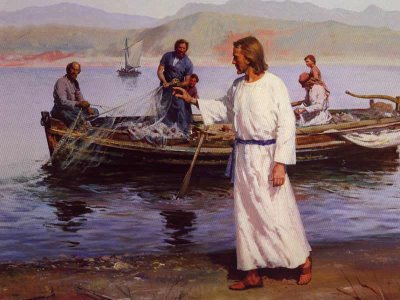 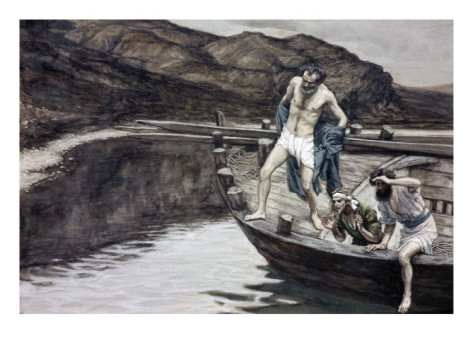 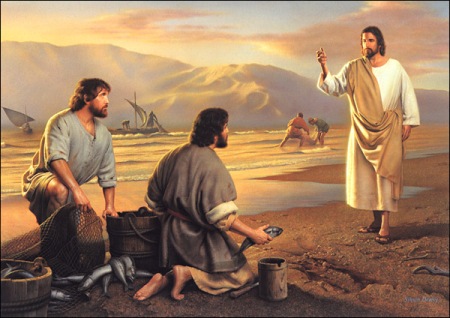 “Jesus saith to Simon Peter, Simon, son of Jonas, lovest thou me more than these?”
9. The appearance to five hundred (I Cor. 15:6).
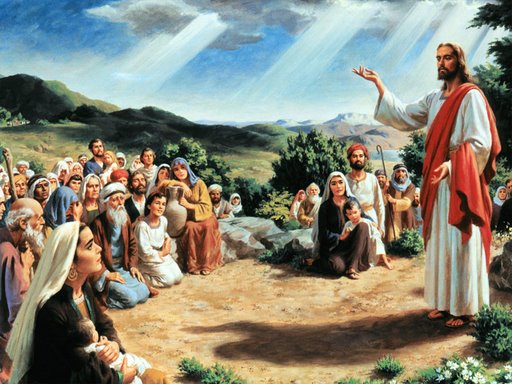 10. The appearance to James, the Lord’s brother                   (I Cor. 15:7). 
James was not a believer prior to the resurrection (John 7:3-5).
Immediately after the resurrection he is numbered among the believers (Acts 1:14; Gal. 1:19). 
He later became the pastor at the church in Jerusalem (Acts 15).
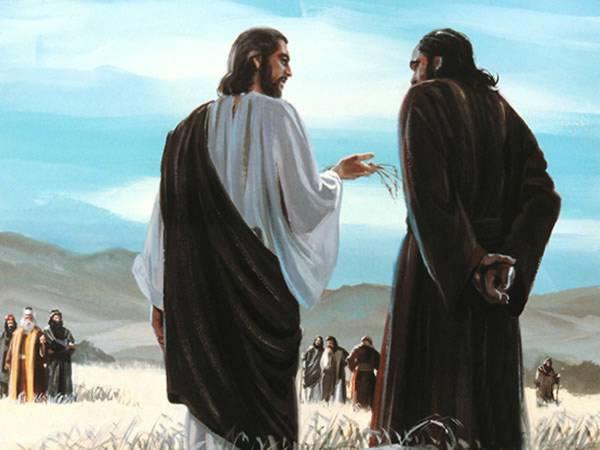 11. The appearance was to eleven disciples on the mountain in Galilee. On that occasion he gave them the Great Commission to preach the gospel      (Matt. 28:16-20).
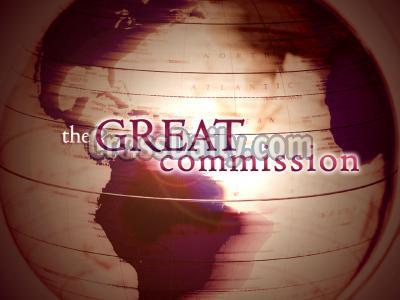 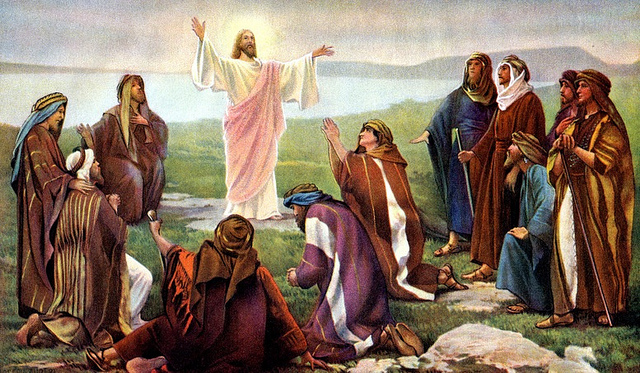 12. The appearance at the time of his ascension from the Mount of Olives (Luke 24:44-53; Acts 1:3-9).
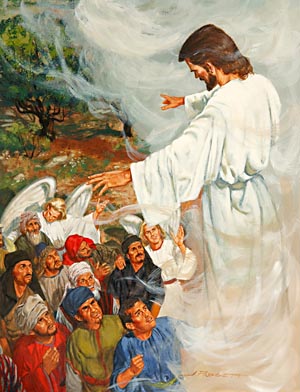 13. The appearance to Stephen at his martyrdom (Acts 7:55-56).
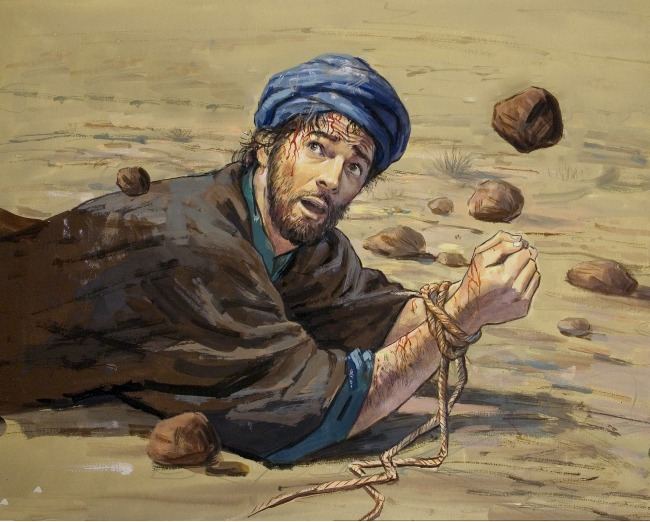 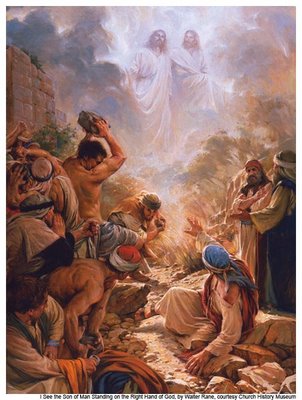 “But he, being full of the Holy Ghost, looked up stedfastly into heaven, and saw the glory of God, and Jesus standing on the right hand of God, And said, Behold, I see the heavens opened, and the Son of man standing on the right hand of God.”
14. The appearance to Paul on the road to Damascus as he was about to continue his work of persecuting Christians (Acts 9:3-6; 22:6-11; 26:13-18). On this occasion Paul was converted.
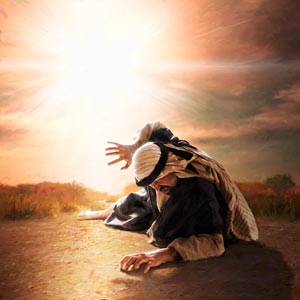 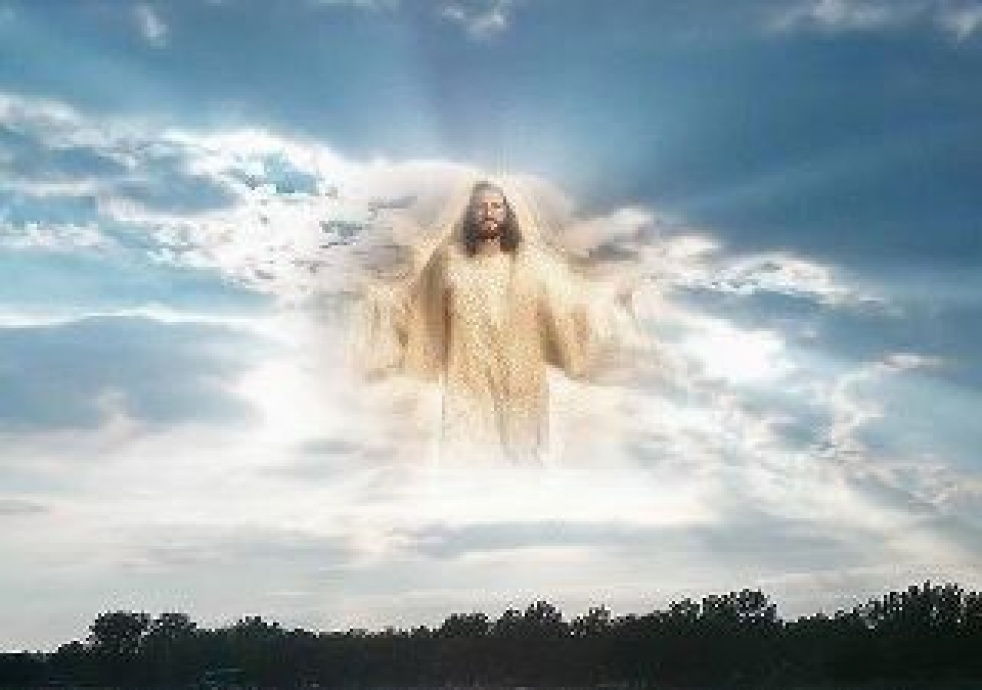 15. The appearance to Paul in Arabia (Acts 26:17; Gal. 1:12-17).
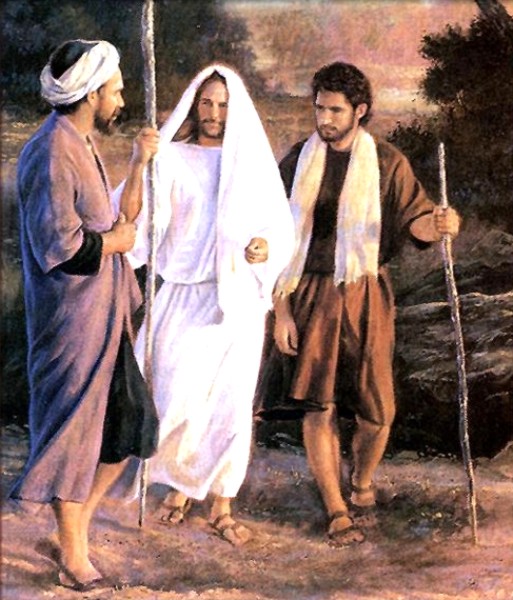 This appearance is referred to by Paul in (Galatians 1:12).
Some believe that the instructions to Paul, which he mentions in (Acts 26:17-18), were given to him in Arabia, not at the original appearance on the road to Damascus.
 “Delivering thee from the people, and from the Gentiles, unto whom now I send thee, To open their eyes, and to turn them from darkness to light, and from the power of Satan unto God, that they may receive forgiveness of sins, and inheritance among them which are sanctified by faith that is in me.”
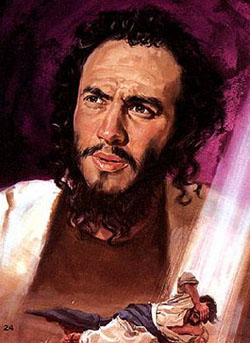 “But I certify you, brethren, that the gospel which was preached of me is not after man. For I neither received it of man, neither was I taught it, but by the revelation of Jesus Christ. 
(Paul gives his testimony of his conversion to Christ)
Neither went I up to Jerusalem to them which were apostles before me; but I went into Arabia, and returned again unto Damascus. Then after three years I went up to Jerusalem to see Peter.” (Gal. 1:12-18)
16. The appearance to Paul in the Temple when Jesus warned Paul concerning the persecution which was to come (Acts 22:17-21; Gal. 1:18).
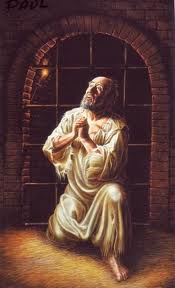 “And it came to pass, that, when I was come again to Jerusalem, even while I prayed in the temple, I was in a trance; And saw him saying unto me, Make haste, and get thee quickly out of Jerusalem: for they will not receive thy testimony concerning me...And he said unto me, Depart: for I will send thee far hence unto the Gentiles.”
17. The appearance to Paul while he was in prison in Caesarea, when it is recorded that "the Lord stood by him" and told him that he would bear witness in Rome (Acts 23:11).
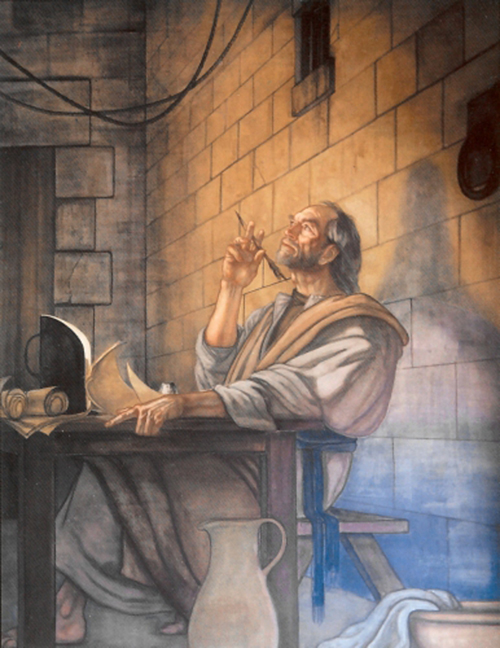 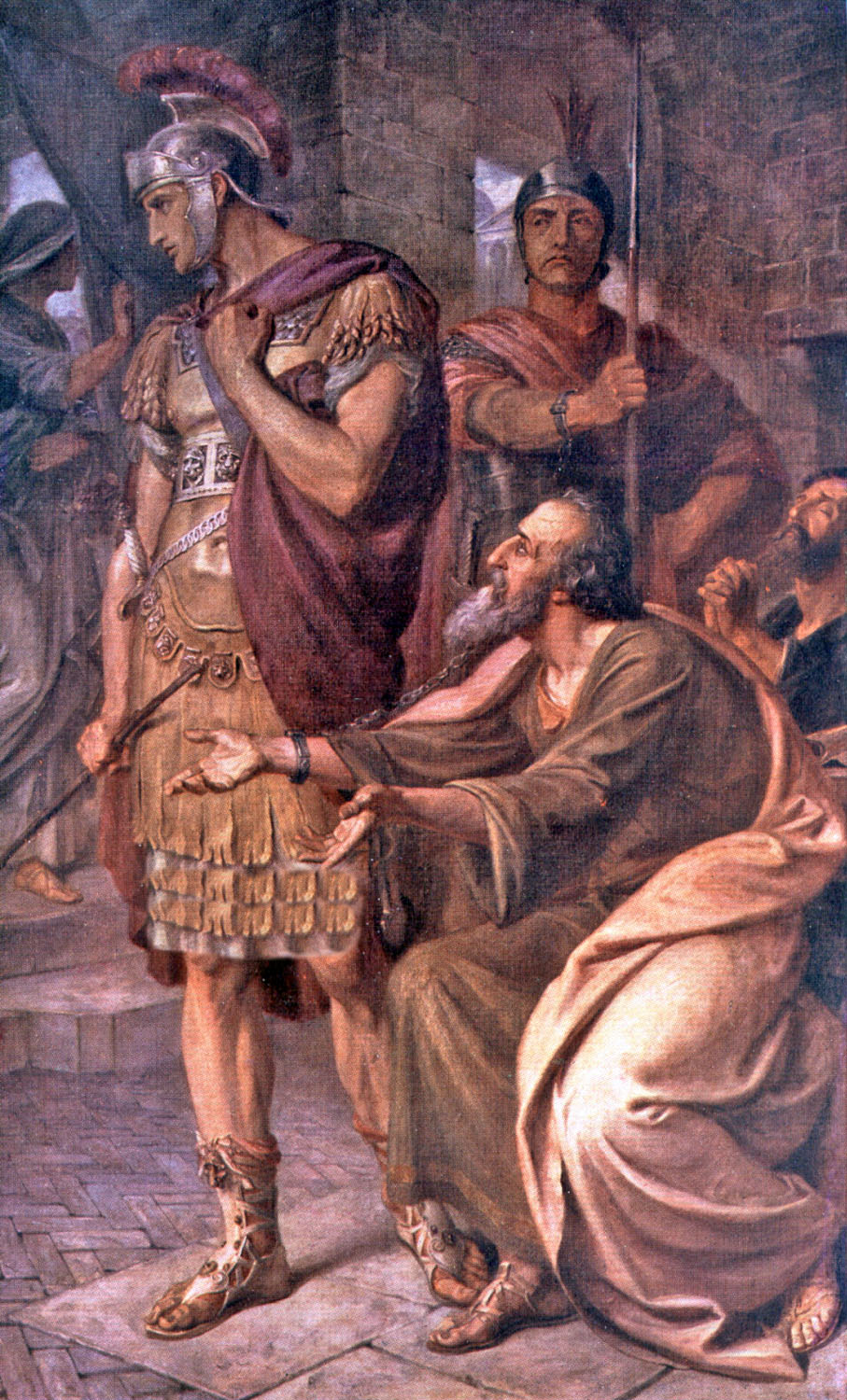 “And when we came to Rome, the centurion delivered the prisoners to the captain of the guard: but Paul was suffered to dwell by himself with a soldier that kept him.” (Acts 28:16)
“And Paul dwelt two whole years in his own hired house, and received all that came in unto him, Preaching the kingdom of God, and teaching those things which concern the Lord Jesus Christ, with all confidence, no man forbidding him.” (Acts 28:30-31)
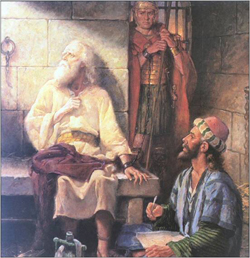 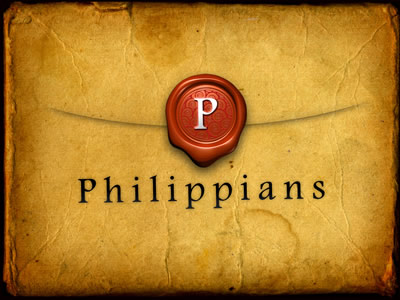 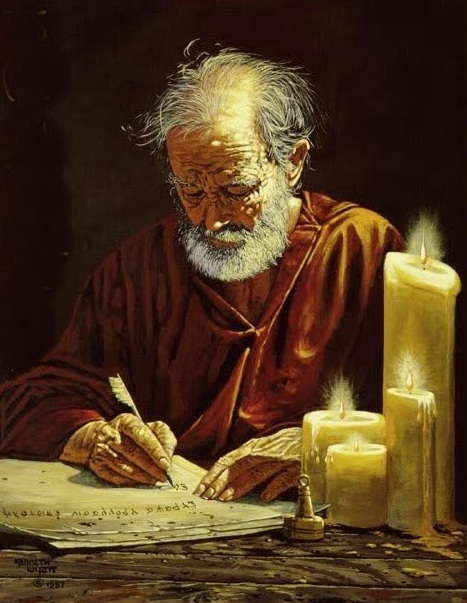 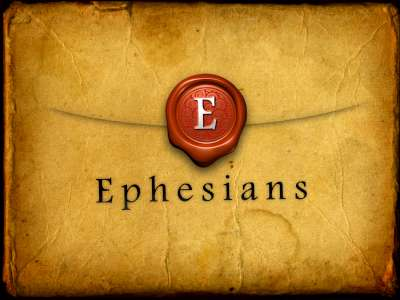 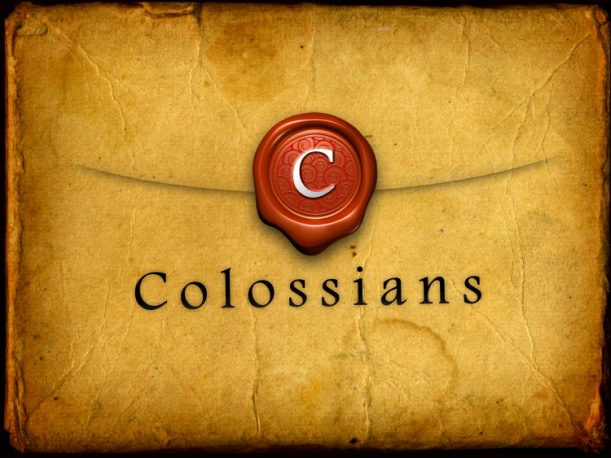 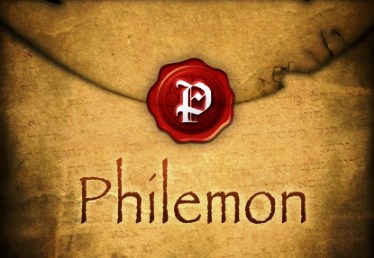 18. The appearance to the Apostle John at the beginning of the revelation given to him          (Rev. 1:12-20).
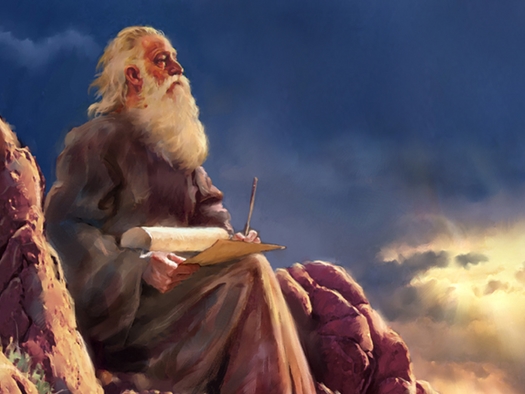 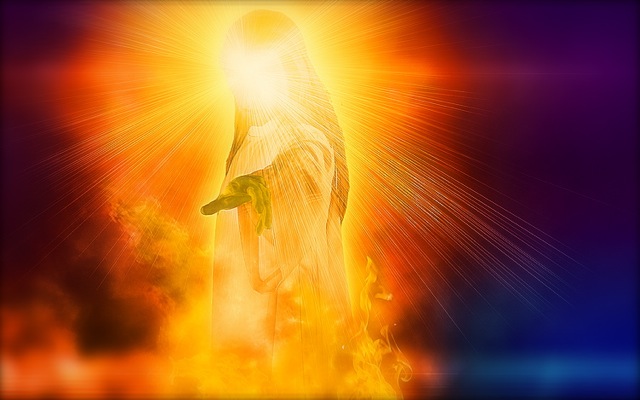 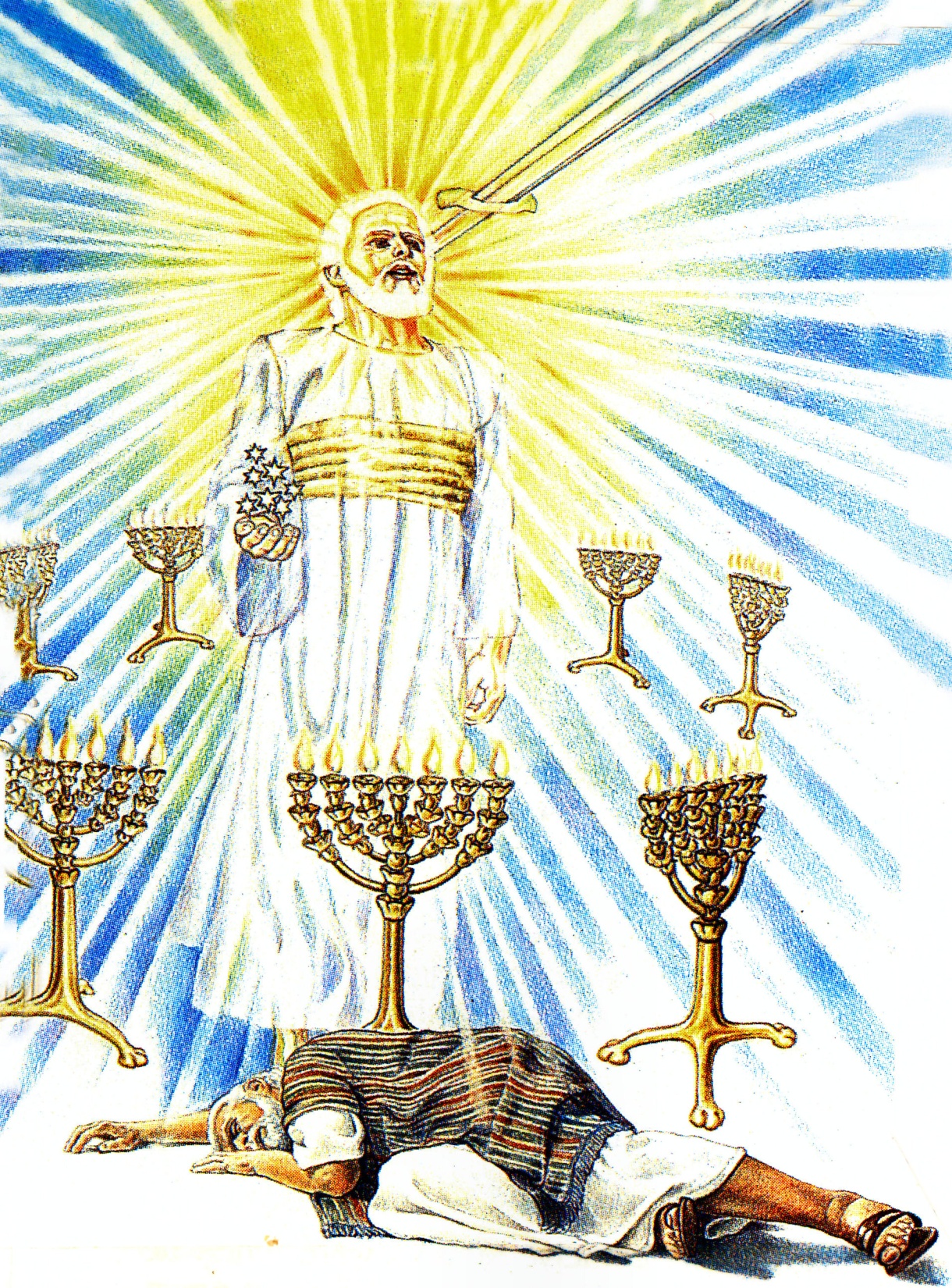 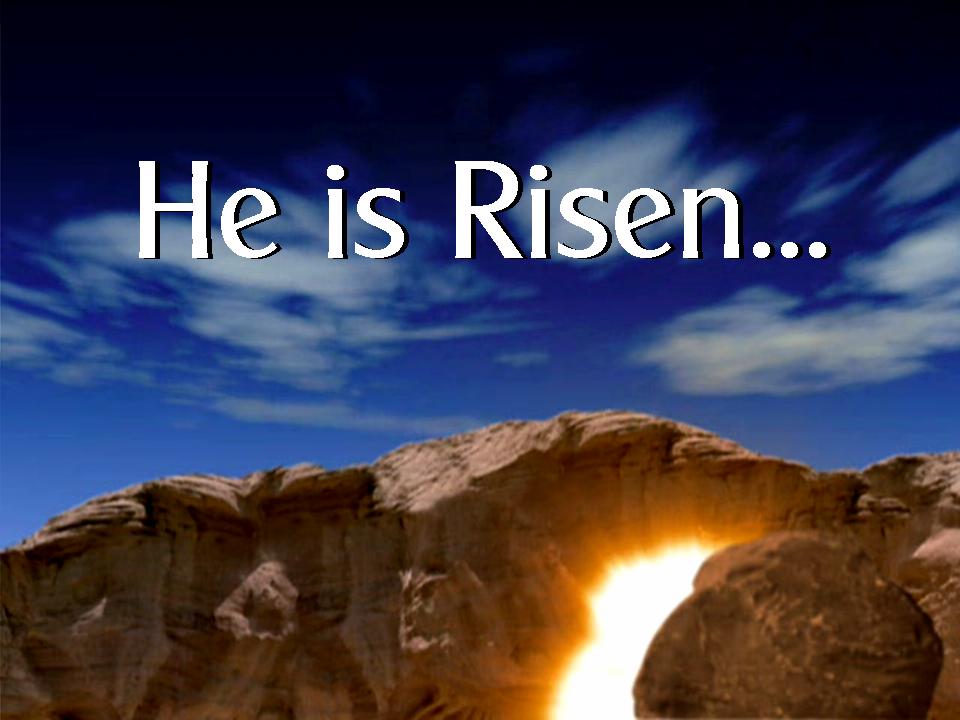